AgilityHealth® Facilitator Certification – EBA
Organizing Tools
Your Ideaboardz link for this course is in your invitation
 Sign In Sheet
 Our Team Norms
 Start / Finish / Breaks
 Parking Lot
 Course Feedback
[Speaker Notes: 5/15/19- Added from TH 2.5 Master]
About Me
About YOU!
Name

Role

Location

Experience with AgilityHealth®
Purpose of This Course
To Learn How to Facilitate an 
Enterprise Business Agility Retrospective

Become a Certified AgilityHealth® Facilitator
Learning Objectives
After completing this class, participants will be able to:
Explain the benefits of the Enterprise Business Agility Strategic Retrospective
Set up a team and launch an assessment
Analyze an Enterprise Business Agility Radar
Build Transformation Team Continuous Improvement Plan
Engage with Leadership on an Organization Continuous Improvement Growth Plan
Course Agenda
[Speaker Notes: 5/15/19- Updated from TH 2.5]
Challenges
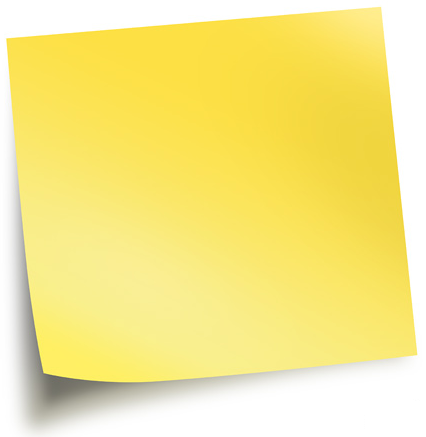 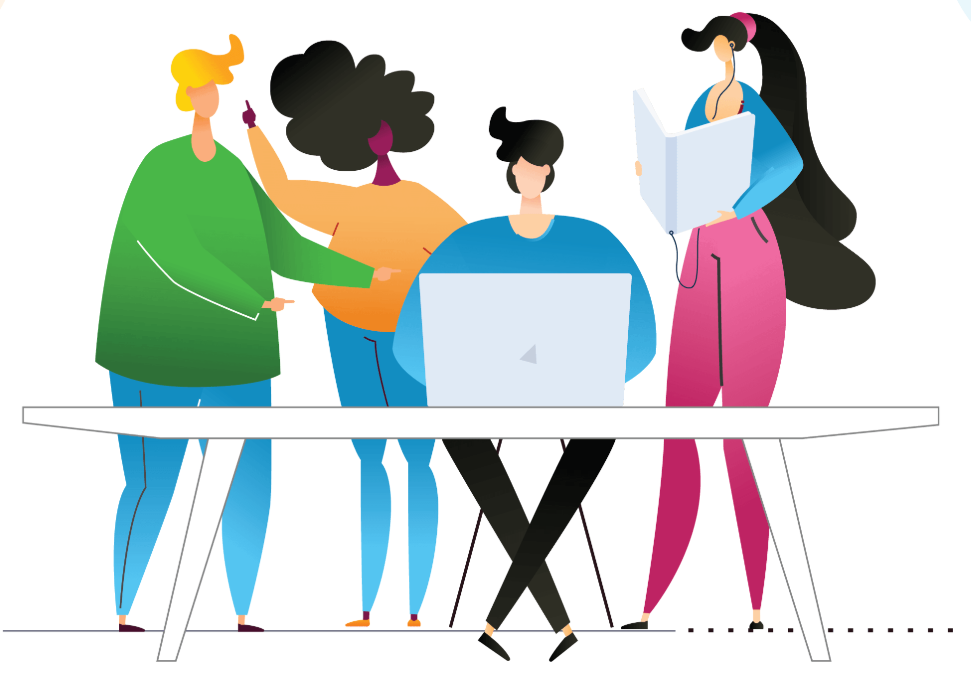 What challenges have you faced at your company with transforming to the new ways of working?

Submit your ideas on the shared Ideaboardz.
8
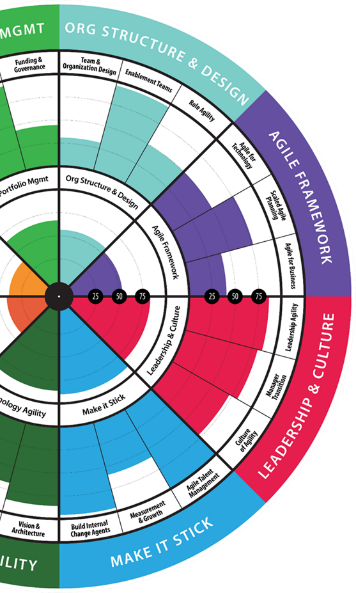 Enterprise Business Agility Overview
What are the Pillars of Enterprise Business Agility?
Common Challenges when transforming an organization
About the Enterprise Business Agility
9
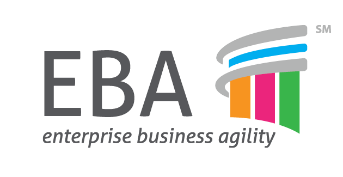 Enterprise Business Agility Journey
Team Agility- Measure TeamHealth- Enable Self-learning- Develop Talent
Org Agility- Lean Portfolio Mgmt.- Value Stream Structure- Lean Product Maturity
Enterprise Business Agility- Anticipate Customer Needs- Disrupt Before Being Disrupted- Relentless Improvement
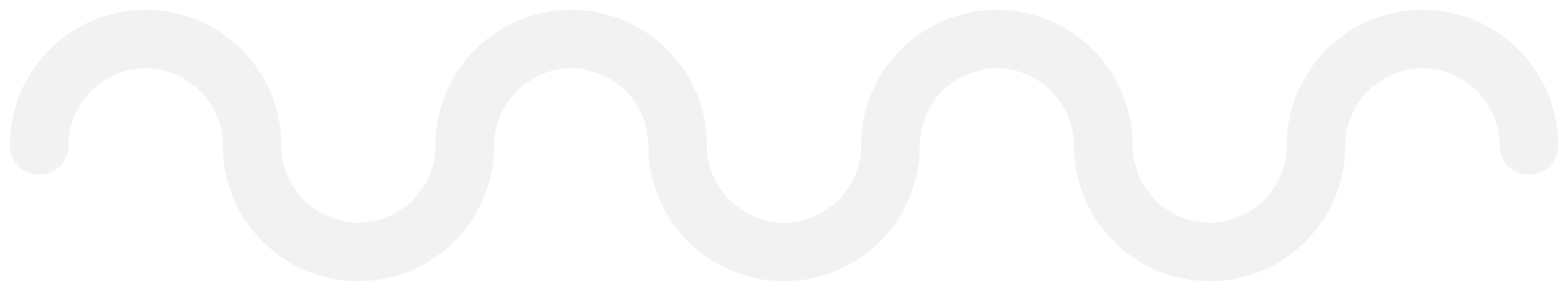 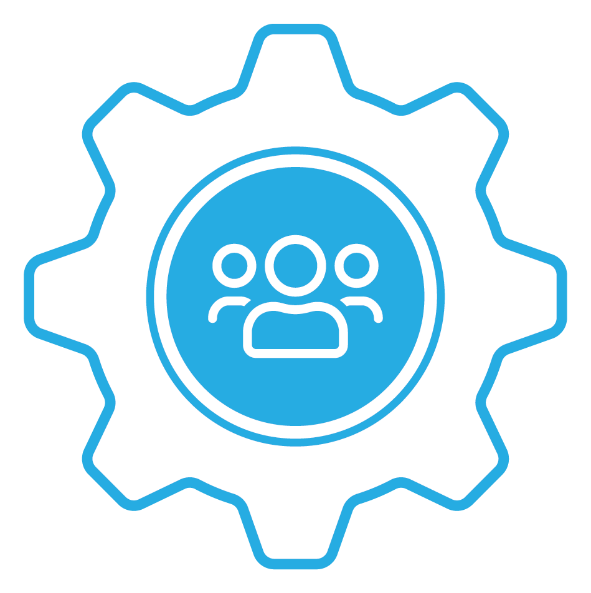 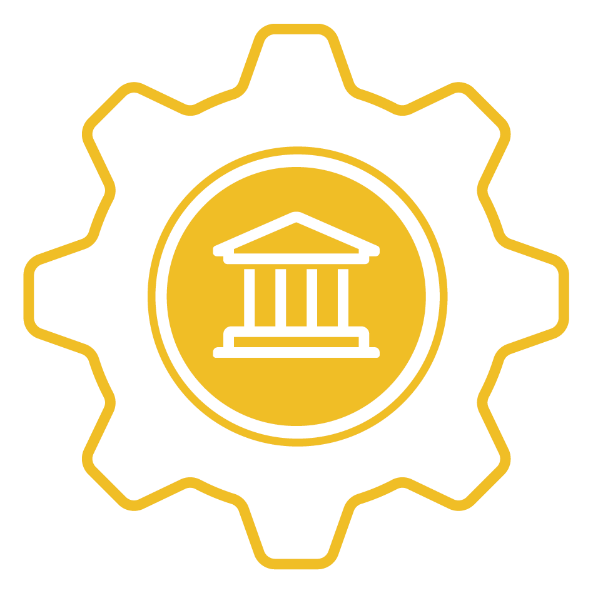 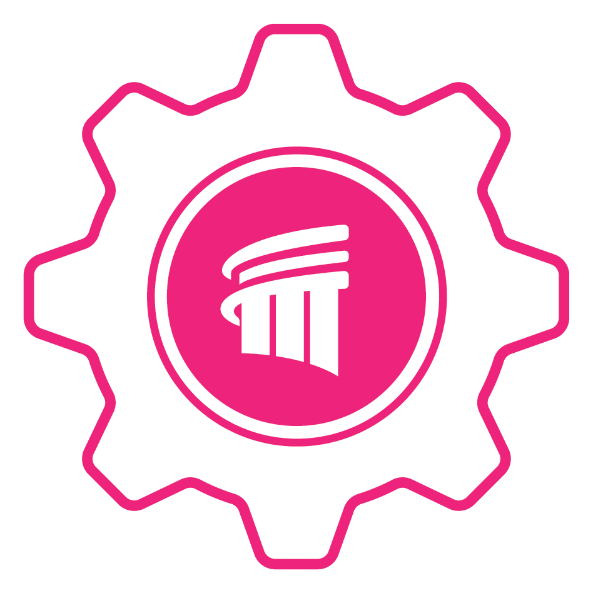 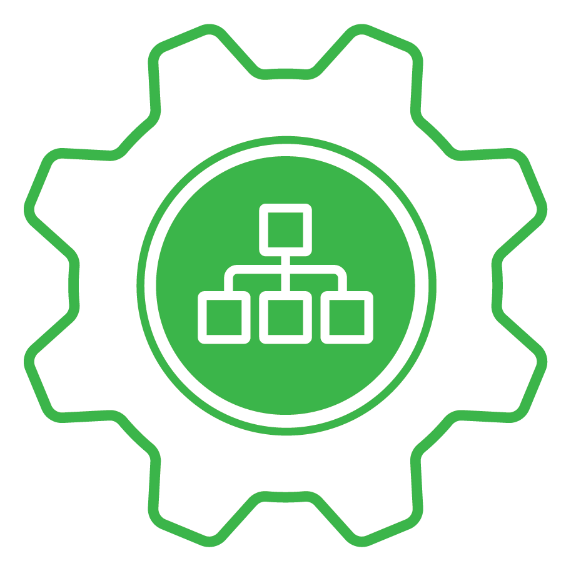 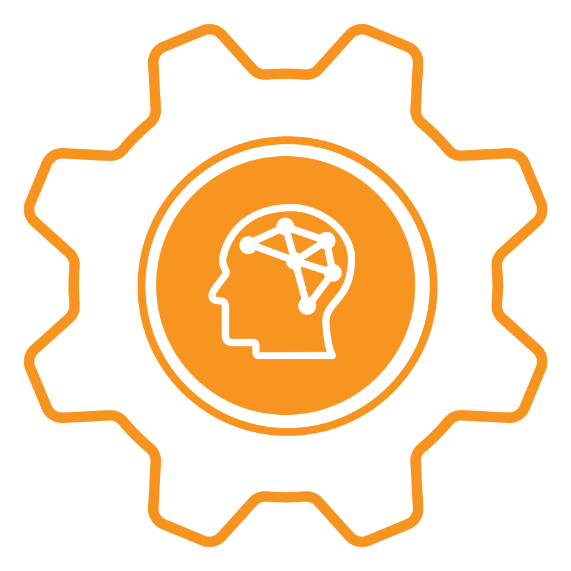 Team of Teams Agility- Scaling Agile - DevOps Maturity- Leadership & Culture
Operational Agility- Customer Seat at the Table- Talent Development, HR Transformation- Ops, Finance, Legal, Audit, Sales/Mktg
Measure What Matters | Team Agility (Outcomes, Maturity & Performance) | Enterprise Agility (Flow, Value, Quality)
Business Agility Definition
The ability to adapt to change, learn and pivot, deliver at speed, and thrive in a competitive market
- Evan Leybourn, Sally Elatta
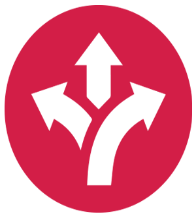 … because, gone are the days when big eats small. Today fast is eating slow.  The ability to learn and deliver faster than competitors may be the only sustainable competitive advantage
Problems We Are Trying to Solve
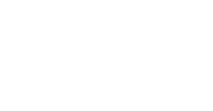 Enterprise Business Agility
http://www.agilityhealthradar.com/EBA
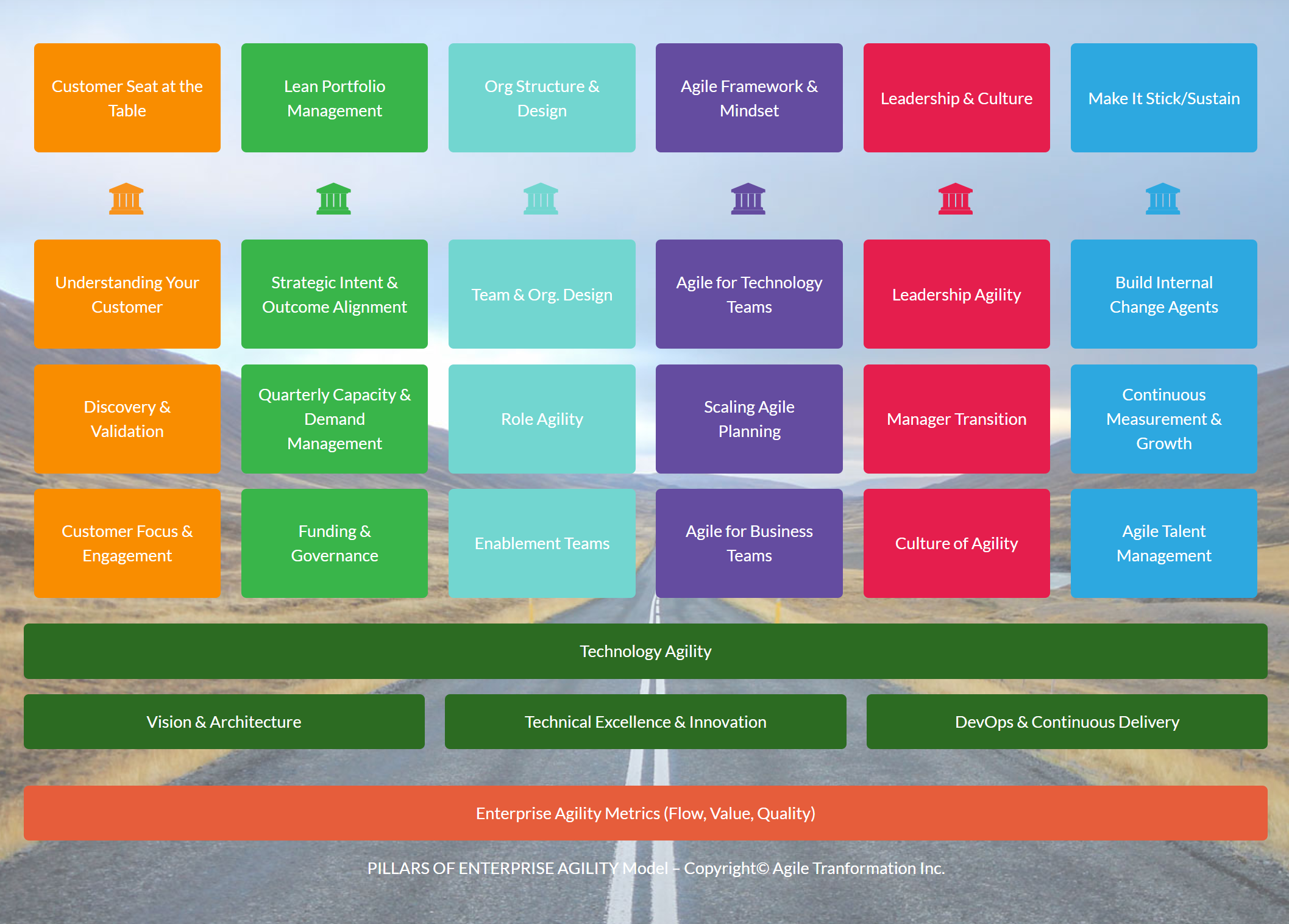 What is EBA?
http://www.agilityhealthradar.com/EBA
The Enterprise Business Agility model provides senior leaders with an integrated strategy for where to invest in order to accelerate and achieve their Enterprise Business Agility vision.It is a non-prescriptive, pull-based model that provides proven patterns and integrates with Agile, Scrum, Kanban, & SAFe®.
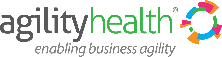 Develop Agile Talent
Assess Maturity & Performance
Align Teams to Business Outcomes
Enable Self-Learning & Growth
Define an Integrated Transformation Strategy
Outcome Alignment Dashboard
Team and Org Radars
The Growth Portal
Role Based Talent Dev.
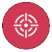 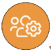 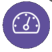 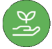 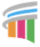 EBA 7 Pillar Model
EBA Guiding Principles
Build the right products by maturing product management and discovery practices. 
Design ‘virtual’ organizations that enable the flow of business outcomes/value and break dependencies.
Align all teams to measurable outcomes and shift focus from ‘outputs’ to ‘outcomes’. 
Align strategic Demand to Delivery through quarterly face to face outcomes based planning cadences. 
Enable role agility by defining new roles, developing talent, managing the change and enabling talent agility.
Invest in Technology Agility through modern architectures, technical practices and DevOps adoption. 
Transform leaders at all levels to leading modern ways of working and enabling autonomy, mastery and purpose driven organizations. 
Enable the Agile/Lean mindset across the enterprise, not just technology, to achieve true business agility. 
Enable organizations to ‘make-it-stick’ by building internal change agents, sustaining the cultural investment and transforming HR. 
Measure what matters by focusing on Value-Flow-Quality and Happiness metrics across all levels.
EBA Journey | Enablement Jump Starts
Getting
Started
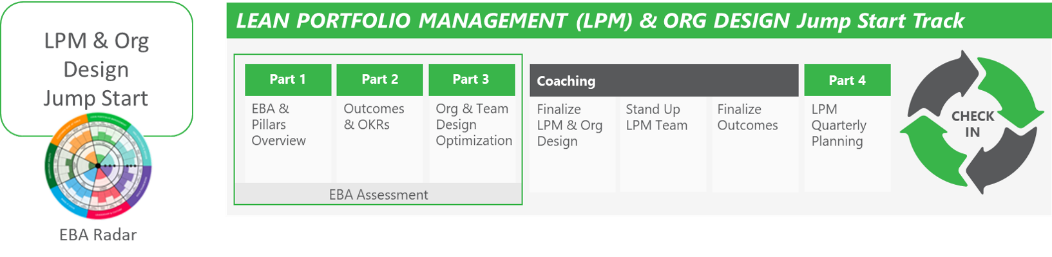 EBA Seminar
1 Day EBA Overview for Leaders OR2 Day EBAS
1 Day
EBA
Overview for Leaders
EBA 
Baseline Assessment
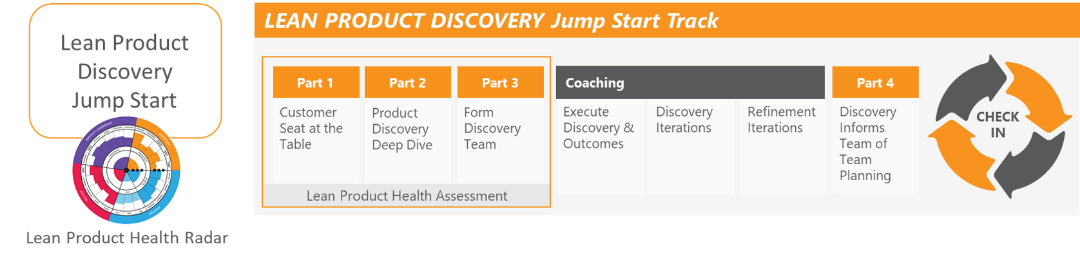 OPT-IN?
Start EBA Journey
EBA Journey | Enablement Jump Starts
Getting
Started
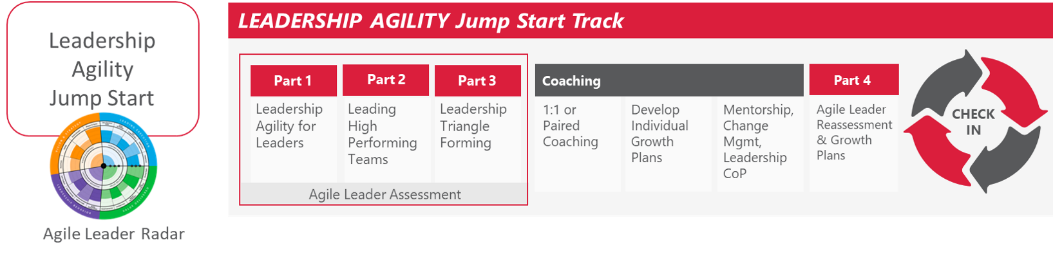 EBA Seminar
1 Day EBA Overview for Leaders OR2 Day EBAS
1 Day
EBA
Overview for Leaders
EBA 
Baseline Assessment
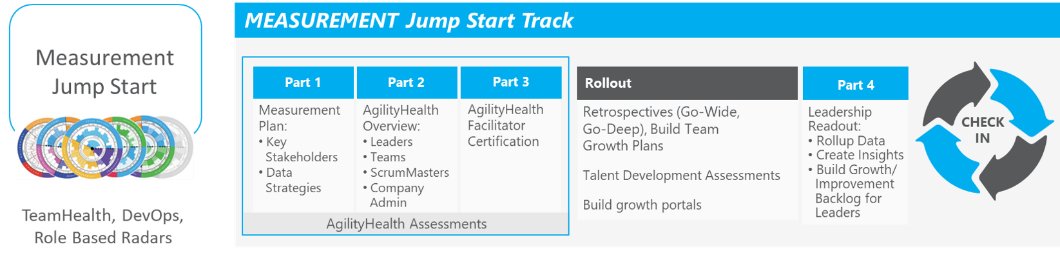 OPT-IN?
Start EBA Journey
When to do a Baseline?
18
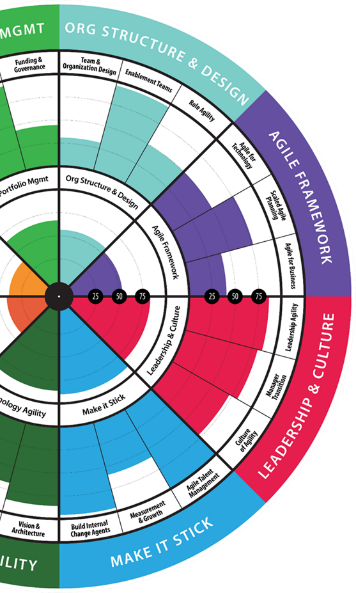 AgilityHealth® Overview
What is AgilityHealth® and Why
The 3 Metrics that Matter
Growth Framework
AgilityHealth® Demo
19
[Speaker Notes: 5/15/19- Updated from TH 2.5]
Problem to Solve: Are We Seeing the Value From Agility?
“How are we measuring this?”   Typically, in the past…
No consistent measurement methodology, subjective opinions
Individual approaches weren’t repeatable, consistent or comprehensive
Data ended up in Excel or assessment tools
Not enough coaches for all teams
Little to no trending over time, growth isn’t measurable
No cross-team rollup view or analysis
Not ‘hearing the team voice’ of where help is really needed

 We don’t really know how we’re doing.
[Speaker Notes: 5/15/19- Updated from TH 2.5 – This slide was added to this deck.]
What is the AgilityHealth® Measurement Platform?
AgilityHealth® is the world’s leadingmeasurement & continuous improvement platform for accelerating the maturity and productivity of teams and enterprises.
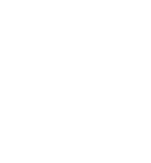 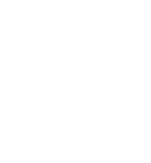 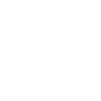 Measure
Grow
Accelerate
Six Key Capabilities of the AgilityHealth® Platform
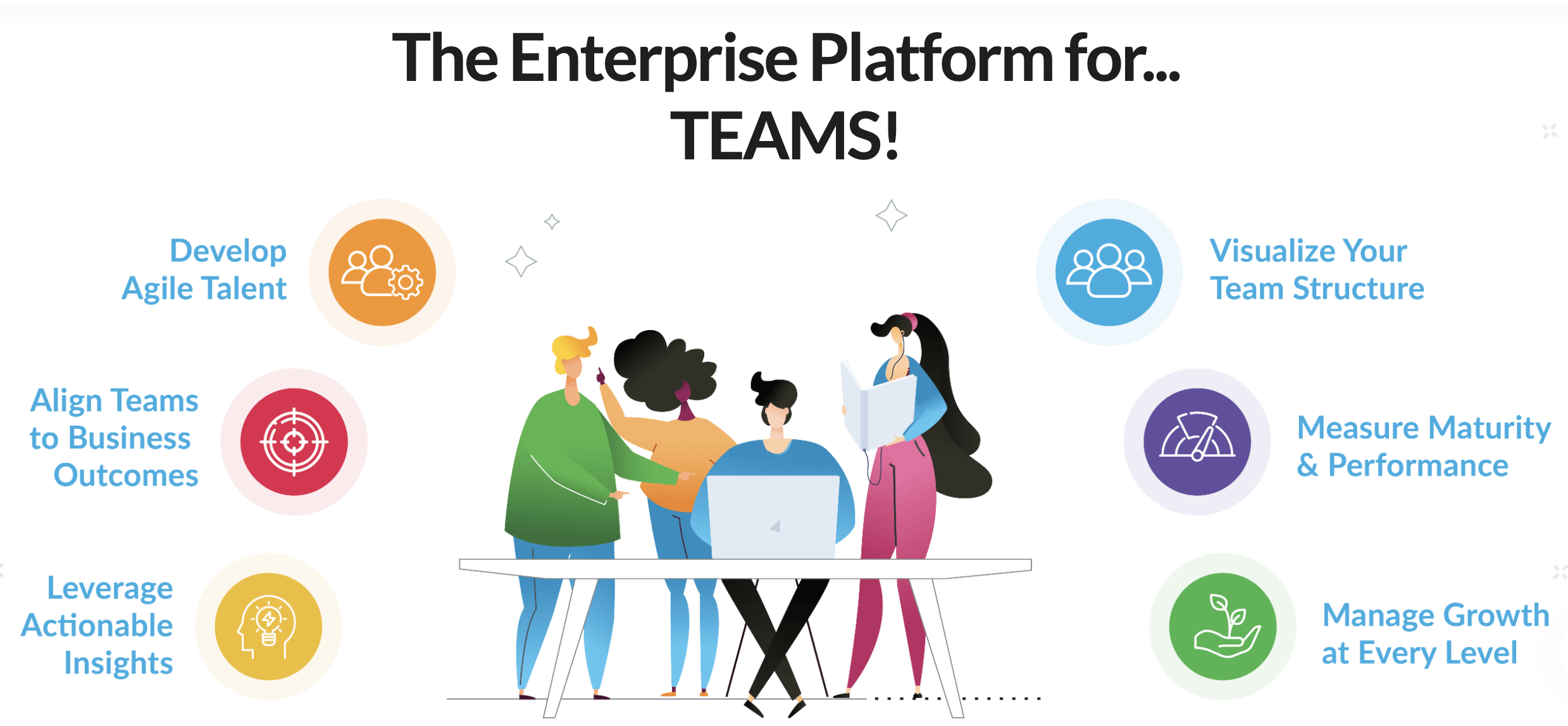 [Speaker Notes: What is your enterprise platform for teams – the people – not the work (ALM)?]
What Should We Measure? The Three Metrics That Matter
Outcomes are THE Metrics that Matter
Maturity and Performance tell us WHY we’re not achieving outcomes.
Performance 
Collected via Agile Work Mgmt. Platforms
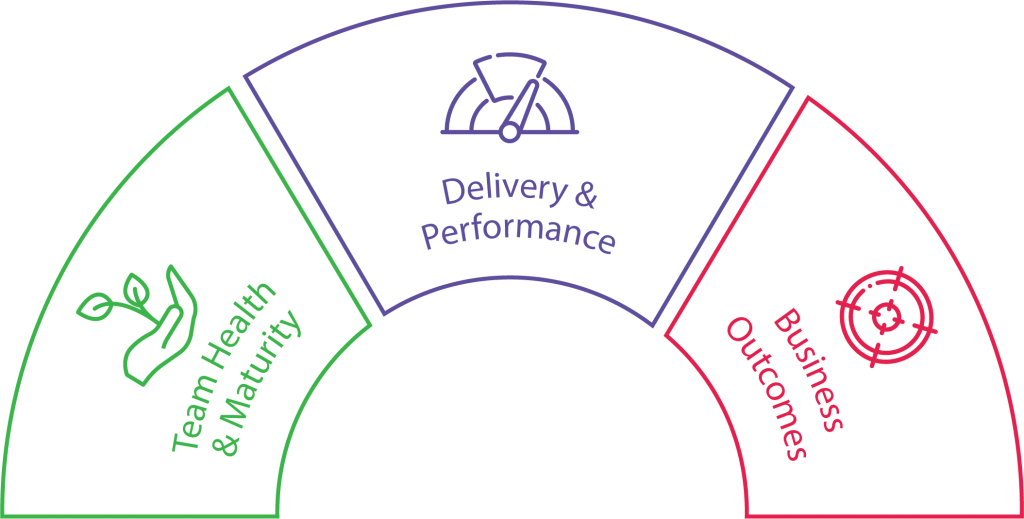 Maturity
Collected via Team
Assessments/Radars within AgilityHealth
Outcomes
AgilityHealth OKR Dashboard
[Speaker Notes: Let’s focus on the “people” – Their health and the maturity of their agile practices and behaviors

Agile work management platforms – Do not forget to mention LeanKit]
Measurement Challenges
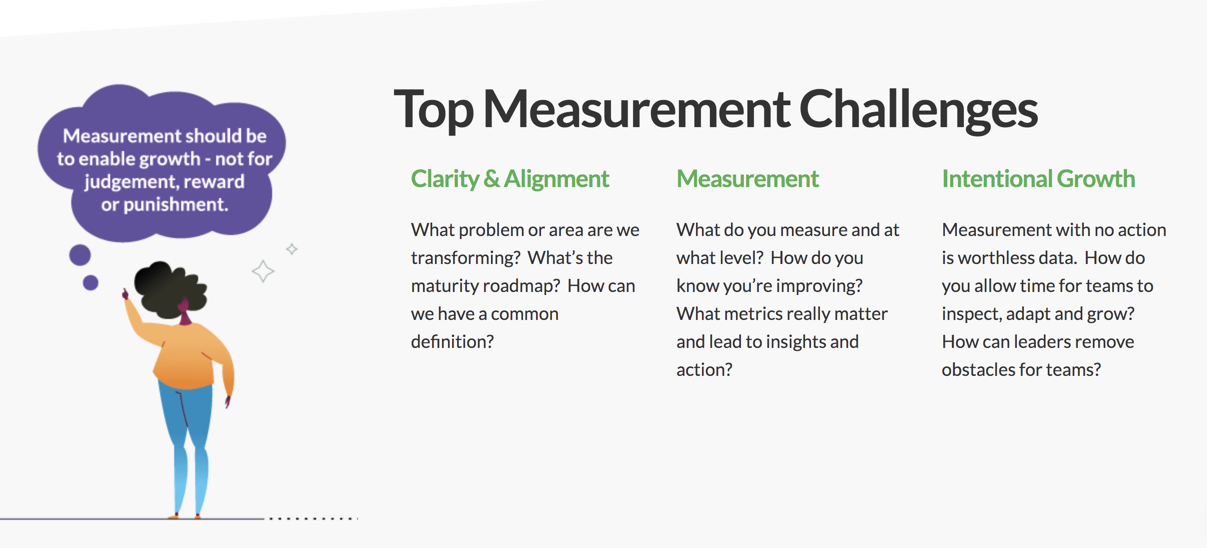 Moving Towards A Growth Mindset
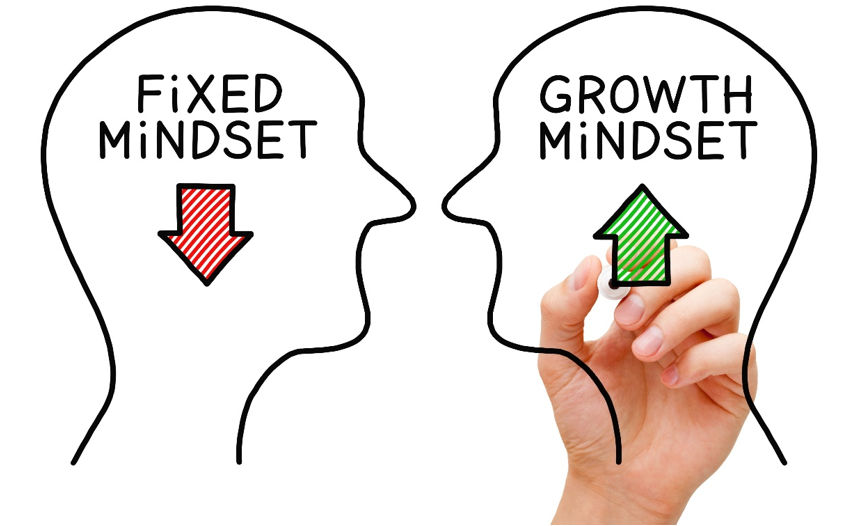 We’re doing the best we can and have no time for growth
We can continuously improve our way of working
Strategic Retrospectives help a team adopt a Growth Mindset.
In order to have a Growth Mindset, the team must make time and space for Intentional Growth.
AgilityHealth® Continuous Improvement Model
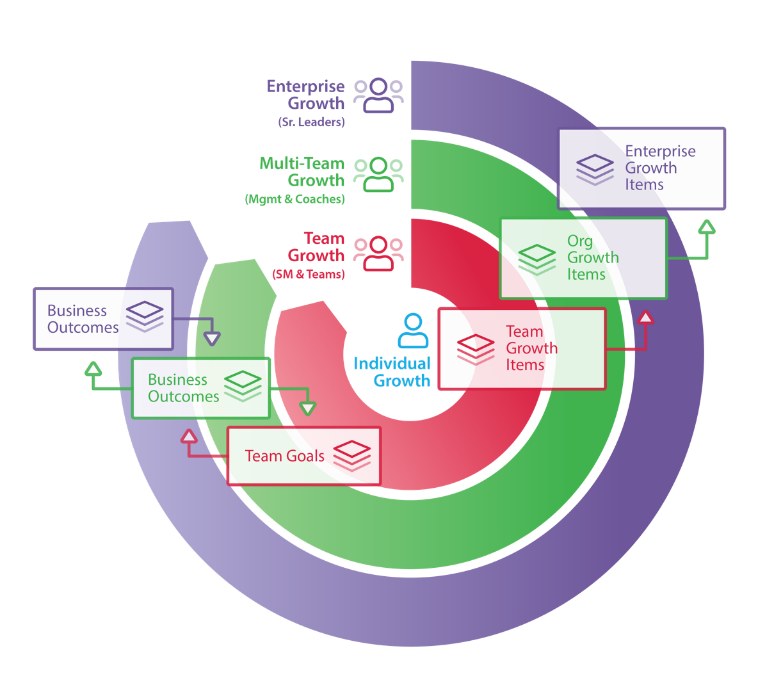 Org Leaders
Agile Coaches
Managers
‘If you want to teams to align and achieve outcomes, you’ll need to hear their voice and remove obstacles.” – Sally Elatta
Teams
Scrum Masters
Product Owners
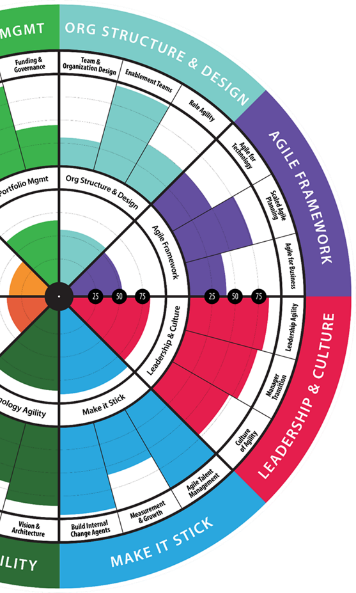 Enterprise Business Agility Radar
Radar Deep-Dive
EBA Roles
Preview Questions
27
Enterprise Business Agility Radar Introduction
The Enterprise Business Agility (EBA) Radar allows Transformation Teams to assess their foundational Enterprise Agility maturity and structure clear and actionable growth plans for increased maturity and value delivery over time.
The radar focuses on seven pillars of Business Agility in addition to the Agility Metrics of Quality, Flow & Value, allowing the organization to have clarity and alignment on what healthy means and can work collective toward increased maturity over time. 
The assessment allows you to see how the various pillars of Business Agility can be in differing stages of maturity across a portfolio or an enterprise. 
The results are used in the formation of a roadmap for transformation that focuses on transforming the highest value pillar in the upcoming iteration.
The maturity scale follows Pre-Crawl, Crawl, Walk, Run, Fly.
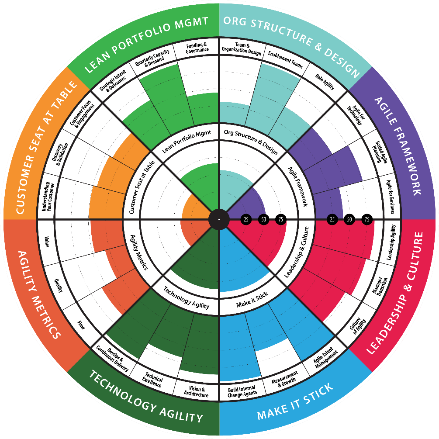 Enterprise Business Agility Radar
Enterprise Business Agility Radar
EBA Strategists & Coaches
Transformation Leader
Organizational Leaders
Change Agents
Enterprise Business Agility Roles
Visibly embrace transformation efforts
Play critical “influencer” and “momentum building” role
Provide SME assistance for proposed changes
Assist in operationalizing program strategy
Provide executive coaching
Engage in high-priority team coaching
Lead retrospective efforts
Provide strategic clarity, priority, and sponsorship
“Blocker-Buster’ for Organizational blockers
Embrace and “live” New Ways of Working
Develop leadership talent
Lead efforts to define program strategy & roadmap
“Blocker-Buster” for team-level blockers
Develop internal change capacity
AgilityHealth® Facilitator
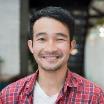 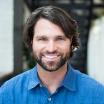 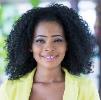 Agile Coaches
Facilitator and Transformation Sponsor Prep, Conduct and Close Assessment
Engages with Transformation Stakeholder to Manage Team
Multi-portfolio roll up analysis
Coaching the leaders
Measure coaching impact
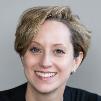 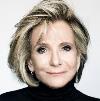 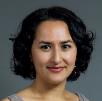 EBA Assessment Questions
Preview Questions
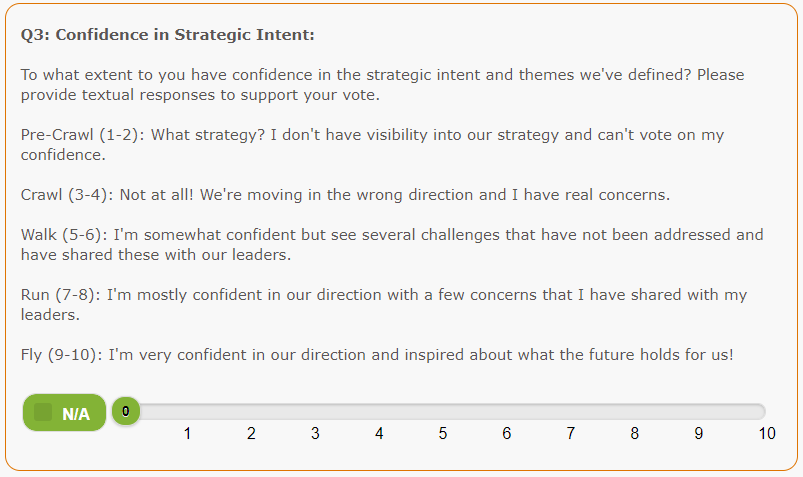 Questions?  Check Out Our Customer Support Center
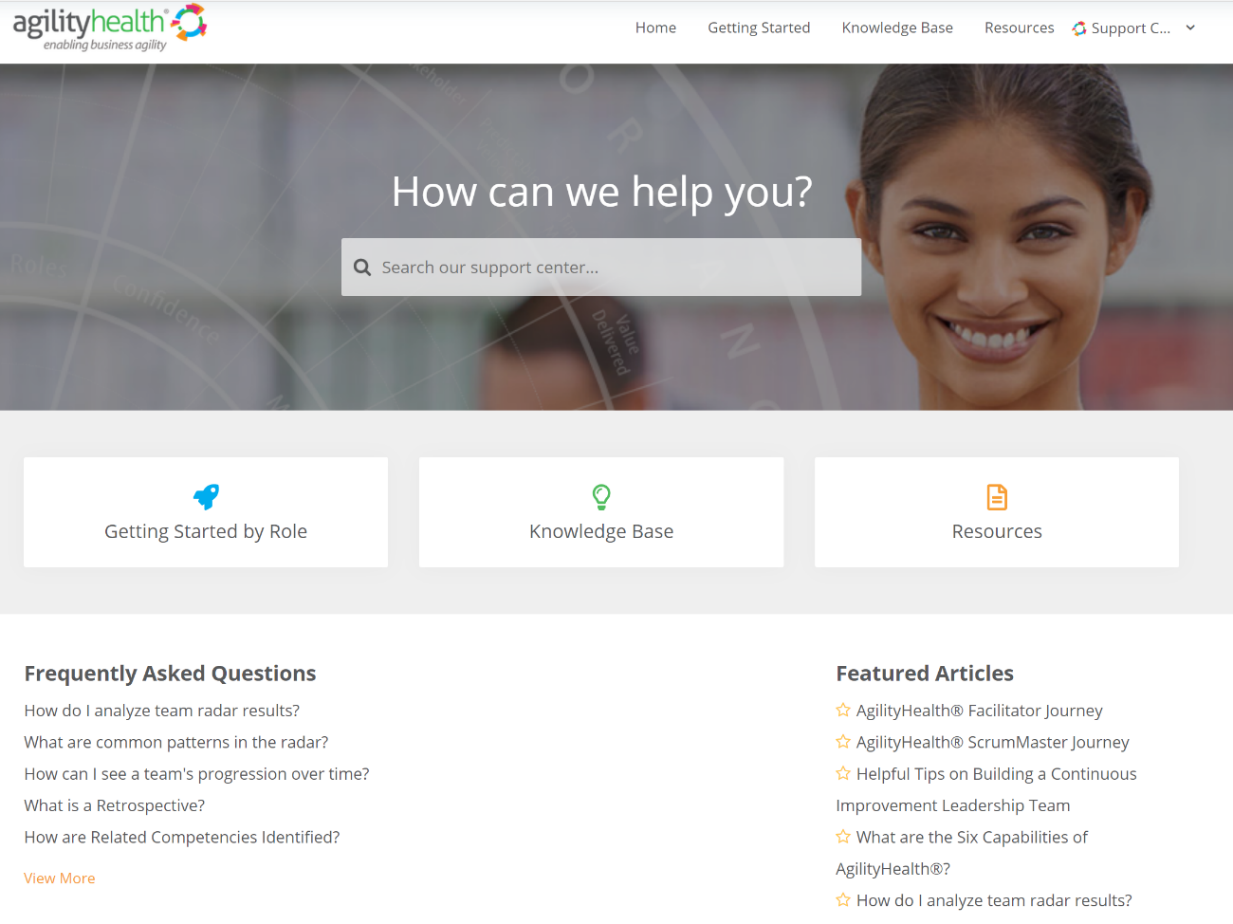 https://support.agilityhealthradar.com
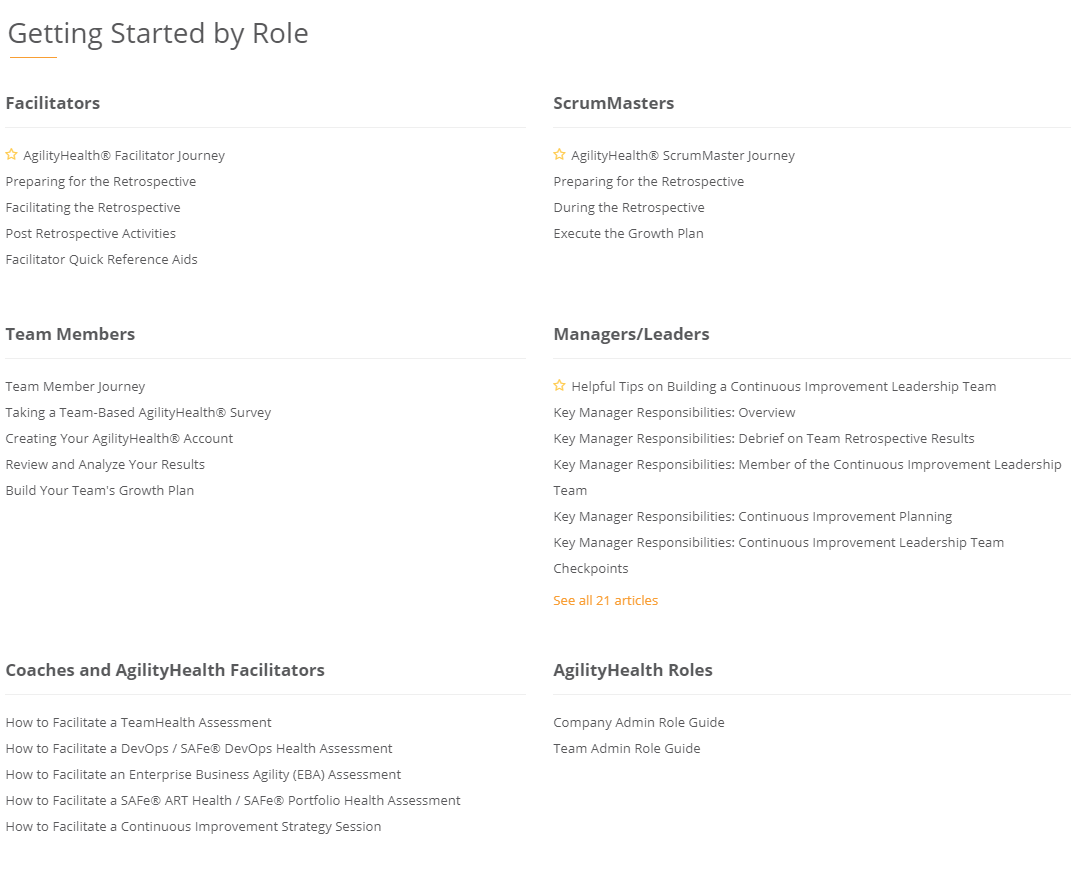 Role based guides, page by page tutorials, FAQ’s, downloadable resources and more!
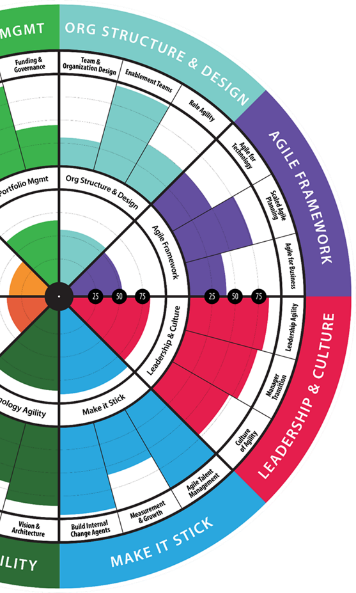 Preparing for an EBA Retrospective
Education, awareness and excitement
Creating a team
Creating and scheduling an EBA assessment
Preparing for the retrospective
34
AgilityHealth® EBA Facilitator Journey
Step 1
Step 2
Step 3
Prepare for Retrospective
Conduct Retrospective
Execute 
Growth Plan
Create Team
Create Assessment
Schedule Assessment
Educate the Team
Prepare to Facilitate
Access to AH
Next Steps Email
Growth Items: Retros
Growth Item Ownership
Growth Strategy Mtg.
Launch Assessment
Take Assessment
Review Results
Analyze Radar
Create Growth Plan
Pre-Retrospective Activities
Support Center Article
1
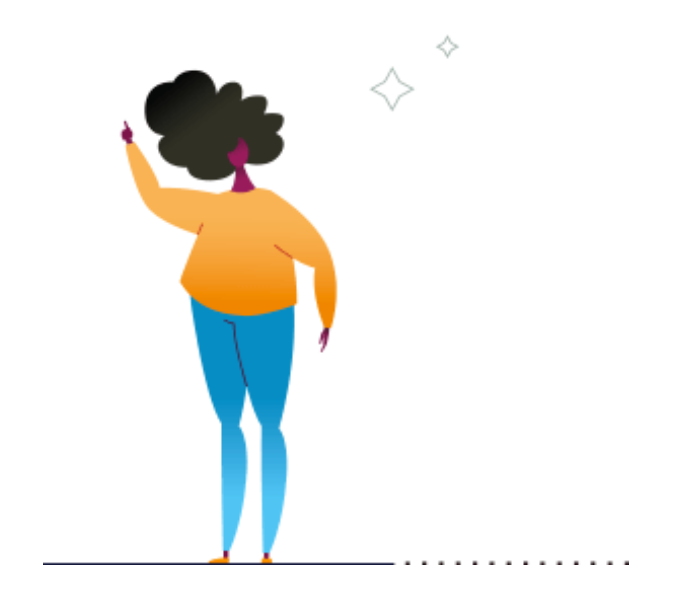 2
3
4
5
36
1) and 2) Activity – Your Turn!
Link to Article on Facilitating an EBA Assessment, Team Set-Up and Launching the Assessment [See Video 2]
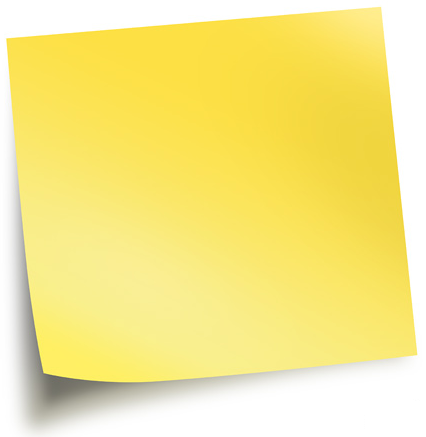 Following the Article in the Support Center
Login into the Company [Company for Practicing – Sandbox]:
Create account
Create a team
Add team members (yourself)
Launch an assessment
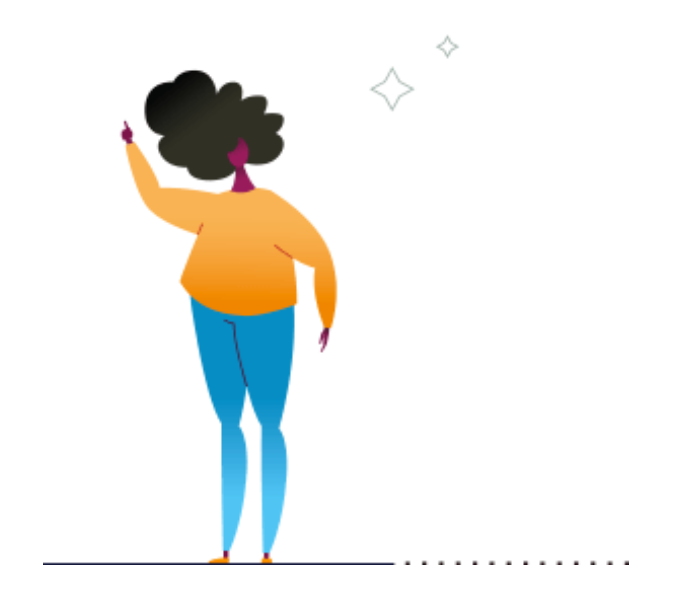 Check your email, search ‘Sandbox’
3) Sample Email/Calendar Invitation
Subject Line: EBA Retrospective Workshop
As a reminder, your team has been selected to participate in an AgilityHealth® Enterprise Business Agility (EBA) Retrospective. Please attend your retrospective session at [DATE] and [TIME]. The EBA Retrospective is a strategic retrospective that dives deeper into the top areas that affect our organizations transformation and health by analyzing the 7 Pillars of Business Agility. The final output is a Growth Plan with actionable items you want to achieve within the next quarter and an organizational roadmap for achieving the outcomes you’ve defined. 
Desired Outcomes:
Analyze your radar and engage in an open/honest conversation about your organization’s strengths and growth opportunities
Develop an actionable growth plan for your team for the next quarter/release
Develop a roadmap for transforming to the new way of work
Have FUN! 

Pre Retrospective:

You can watch the 3 Minute TeamHealth Overview Video for background on AgilityHealth®
You can watch this 7min Overview of EBA Video to gain an understanding of the EBA Model

Post Retrospective:
We'll ask for your feedback on the session
We will create a Continuous Improvement Leadership team to help ensure we are moving forward with our goals 

Thank you for participating in the AgilityHealth® Retrospectives!
4) Generating Excitement and Engaging Leaders
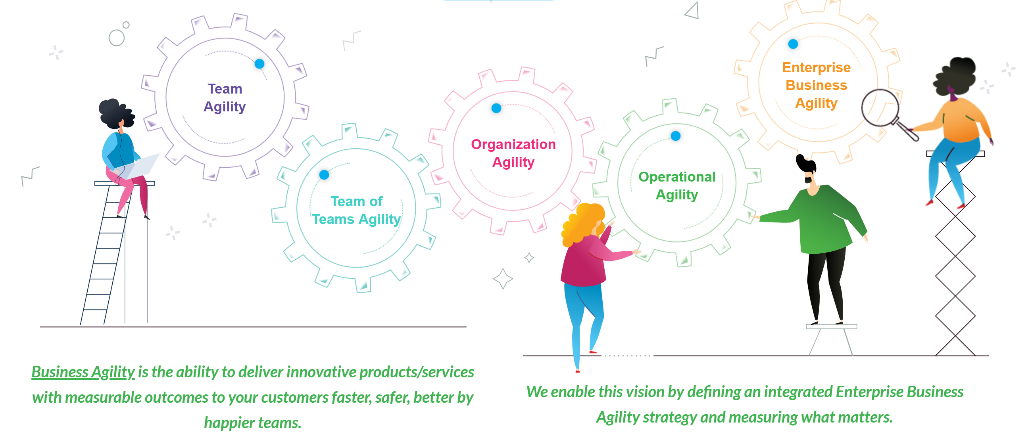 Overview of EBA & AgilityHealth® for Leaders and Stakeholders
EBA Seminar for Leaders
EBA Transformation Journey
5) Prep for the Retrospective
40
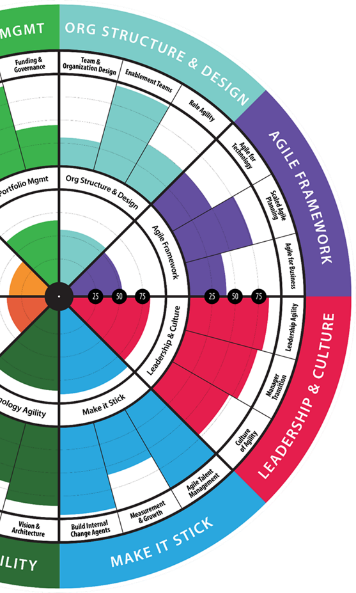 Retrospective Simulation
Retrospective Process
Take the Assessment
Review Meeting Agenda and Best Practices
41
EBA Retrospective
STRATEGIC RETROSPECTIVE: A retrospective that aims to help teams reflect on their last quarter or release and improve the next one. Facilitated by certified AgilityHealth® facilitators.
Team members
complete the assessment on their phone or laptop
Analyze real-time 
radar and textual responses. Have “real” conversations
Build actionable 
Continuous Improvement plan for the team and for 
their leaders
STEP 1
STEP 2
STEP 3
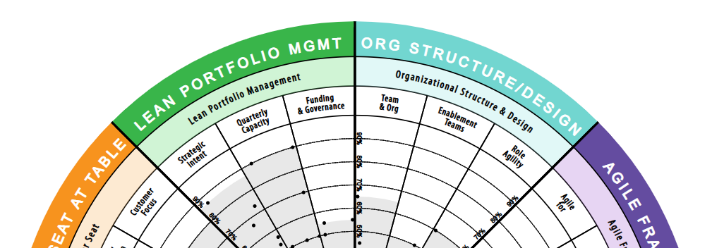 Workshop – Complete the EBA Assessment
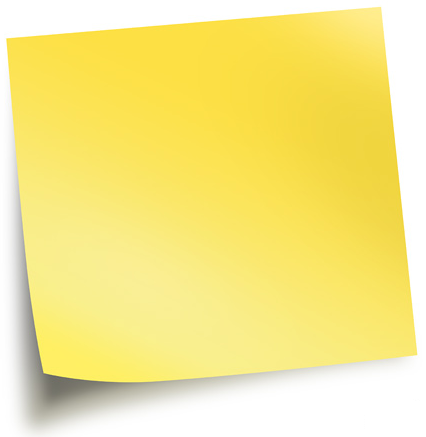 The Facilitator has created an assessment.

You have an email with a link to the assessment in your inbox.

Follow the Class Facilitator’s Directions.
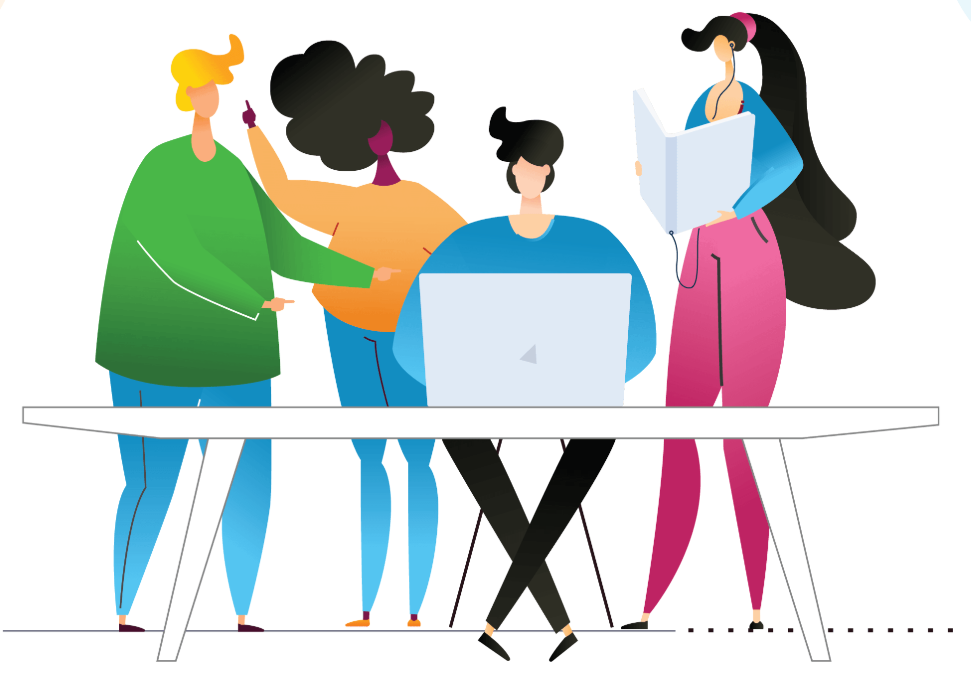 43
EBA Introduction Talking Points
EBA Meeting Agenda
Detailed Meeting Agenda
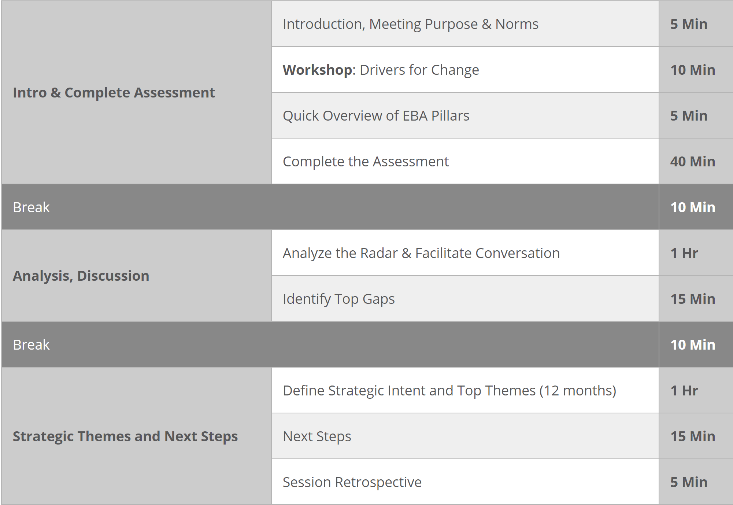 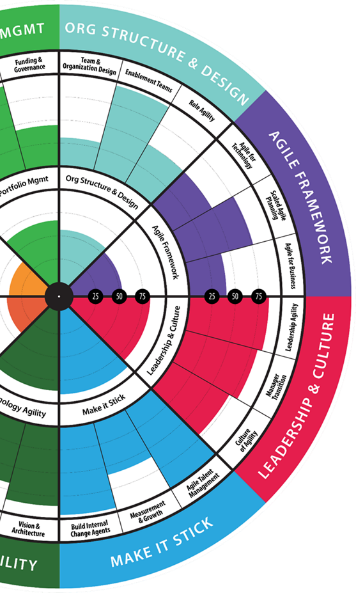 Radar Analysis
Reading EBA radars 
Learn About Maturity Stages
Analyze and Assess EBA Sample Radars
Reading EBA Radars
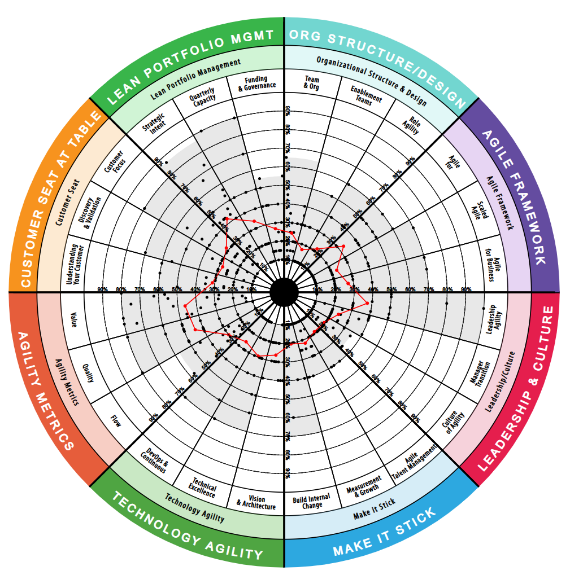 What is the overall maturity level of this team?
What potential cause & effect relationships can you identify?
What actions/ improvements will provide the greatest return?
Do you see any low-hanging fruit?
Workshop – Analyze the Radar
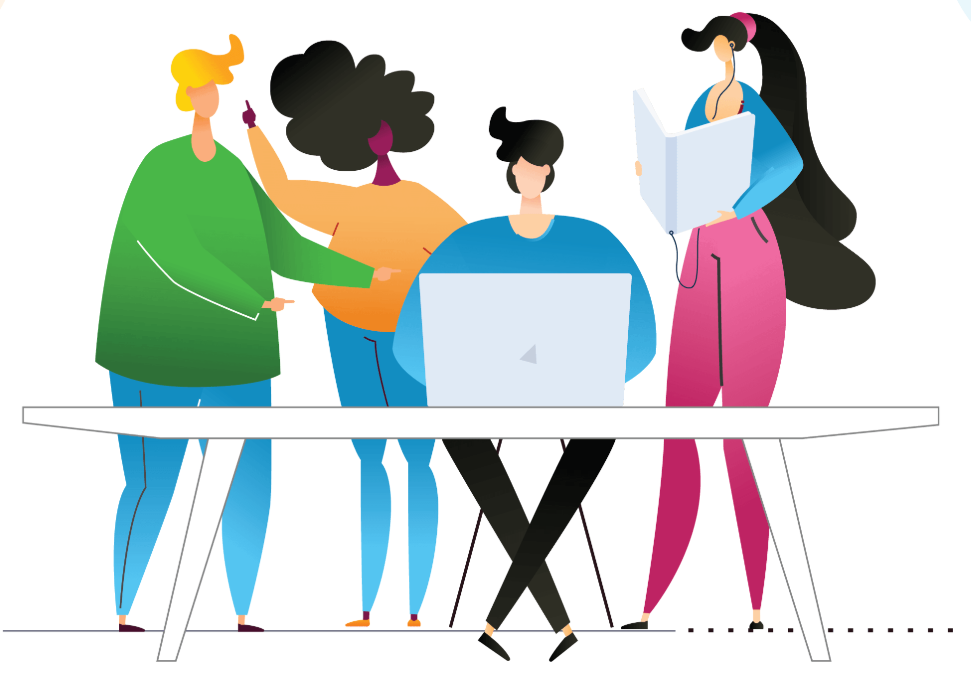 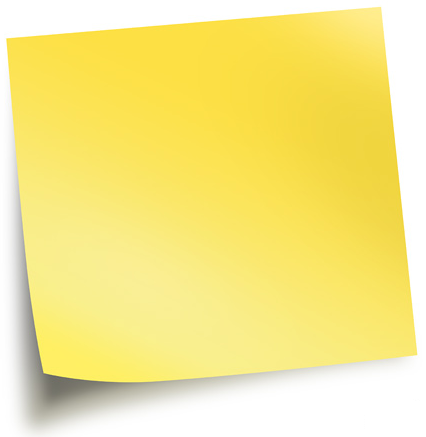 Break up into smaller sub-groups. Login to Enterprise Business Agility in training.agilityhealthradar.com.
Team to analyze: EBA Team
1- Analyze the radar
2- Document Strengths, Improvement areas, 2-3 recommendations, Maturity level
Link
Site: Training.agilityhealthradar.com
Company: Enterprise Business Agility
Team: Example EBA
Assessment: Baseline
48
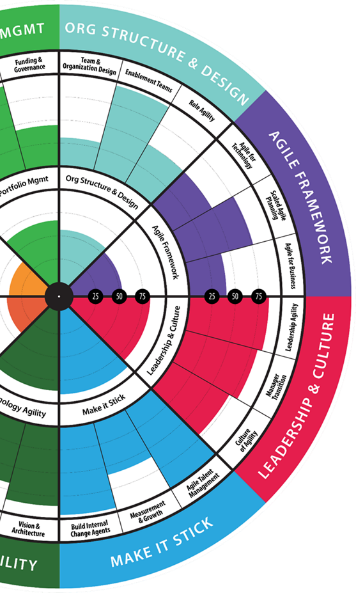 Outcomes and Growth Plan
Build Outcomes and OKR’s
Build an Actionable Growth Plan
AgilityHealth® Continuous Improvement Model
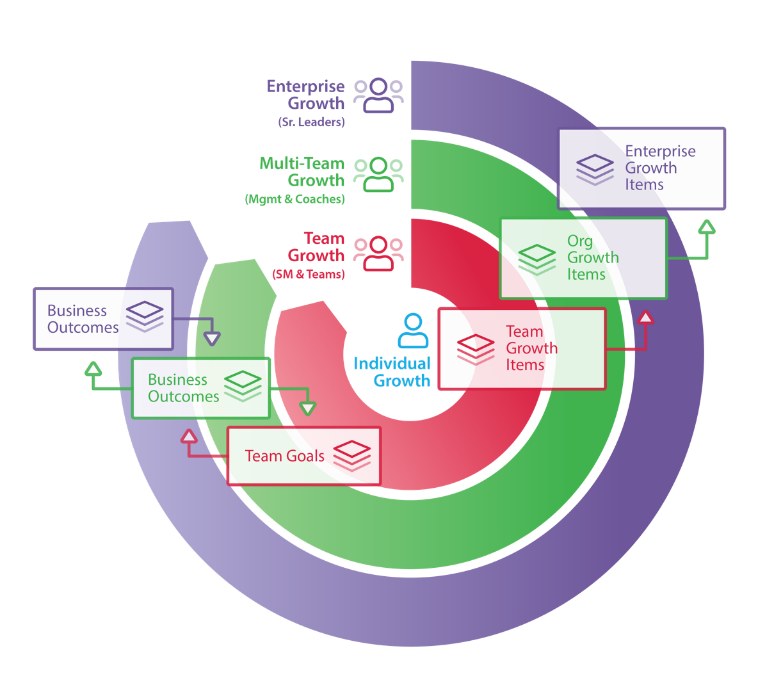 Org Leaders
Agile Coaches
Managers
‘If you want to teams to align and achieve outcomes, you’ll need to hear their voice and remove obstacles.” – Sally Elatta
Teams
Scrum Masters
Product Owners
Alignment to Strategy at Every Level
Today we create 3 year strategy then focus all our effort on the ‘Work’ alignment column. Tomorrow, we need to shift focus to ‘Strategy’ alignment and outcome delivery over output.
Strategy
Funding
Work
Results
Growth
1 Yr.
Portfolio Business Plan
Enterprise 
Growth Items
Budget
KPIs & Enterprise Performance
3 Year Outcomes
3 Yrs.
Enterprise
< 1 Yr.
Portfolio 
Growth Items
Investment
Portfolio Outcomes & Performance
1 Year Outcomes
Portfolio
3 – 12 Months
Epics and Capabilities
Align and Achieve Outcomes
Roll-up and Remove Obstacles
Team of Teams 
Growth Items
Team of Teams Capacity
Team of Teams Outcomes & Performance
Team of Teams
Features
1 - 3 Months
3 Months
Quarterly Outcomes
Team 
Capacity
Iteration Outcomes &  Performance
Team 
Growth Items
Outcomes & Goals
< 3 Months
User Stories
< Iteration
Team
What is a Business Outcome?
The outcome or result sought by the business strategy or direction (what you're trying to achieve)
- Gartner 2017
Specific
Measurable
Meaningful
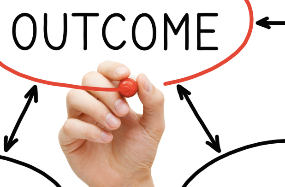 Business Value is realized when Outcomes are achieved!
Outcomes are valuable, planned, slowly changing and align our work to a common strategy.
- Evan Leybourn, Business Agility Institute
[Speaker Notes: @glenn – we don’t use this slide anymore, in our EBAS Cert course,]
Types of Key Results
IMPACT/LAGGING
Acquisition, Activation, Revenue, Retention, Referral, Cost Reduction, Market share 

LEADING
Successful experiments, confidence of pilot users, page performance improvement, search results matching new offering, 
BALANCING
Ensure quality doesn’t decrease if you have a ‘go faster’ metric.
IMPACT/LAGGING
Measure the Business or Customer results you aim to achieve, make take more than a quarter to measure. 

LEADING
Metrics we have control over that we can measure within the quarter/PI to validate we’re on track.
BALANCING
Guardrail metrics defined to protect against unintended consequences
Examples
Limiting Outcome WIP
Quarterly Outcomes can be:
A slice of one of the portfolio’s annual results
An outcome that will contribute to one of the annual results
Identify:
5 Key Results 
1 to 2 outcomes that are tough but achievable – Provides Focus & Limits WIP
Types of Quarterly Goals
TEST IT (EXPERIMENTS) 
Your idea is new and hasn’t been proven so you should focus this quarter on running experiments and validating your assumptions. This goal is usually owned by your Discovery team members.
For your quarterly outcomes, identify the right key results based on the goal
NAIL IT (MVP)
You’ve validated the idea and are now ready to build an MVP so you should pick metrics that prove the MVP is valuable, usable, feasible. Also consider performance and quality metrics.
SCALE IT (MMP)
You’re ready to hit the market so now you can measure Pirate like metrics and market share expansion, revenue and customer success metrics. Consider balancing metrics.
Team of Teams: Quarterly Outcomes
Team of Teams’ Outcomes to achieve in the next quarter that align back to the Annual Outcomes
Each outcome should: 
Be clearly stated
Have measurable results
Be able to be completed in a quarter
Template: Outcome Card
Title:
Overall Progress:
Hypothesis:
Key Results / Metrics:
Customer/org Impact metric
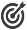 Quarterly Outcome: Example
“Got to Have it” Small Business Vision Insurance Product
Title:
Overall Progress:
We believe that by launching a modern and innovative SMB vision insurance product to the market we will increase our market share for small business members.
Hypothesis:
Key Results / Metrics:
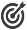 Customer/org Impact metric
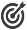 Example: Team Quarterly Outcome
Increase quality and reduce escaped defects
Title:
Overall Progress:
We believe that by investing in test automation for our critical path customer journey use cases we will decrease the number of escaped defects in production.
Hypothesis:
43%
Key Results / Metrics:
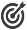 60%
25%
50%
Customer/org Impact metric
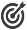 Growth Items Backlog
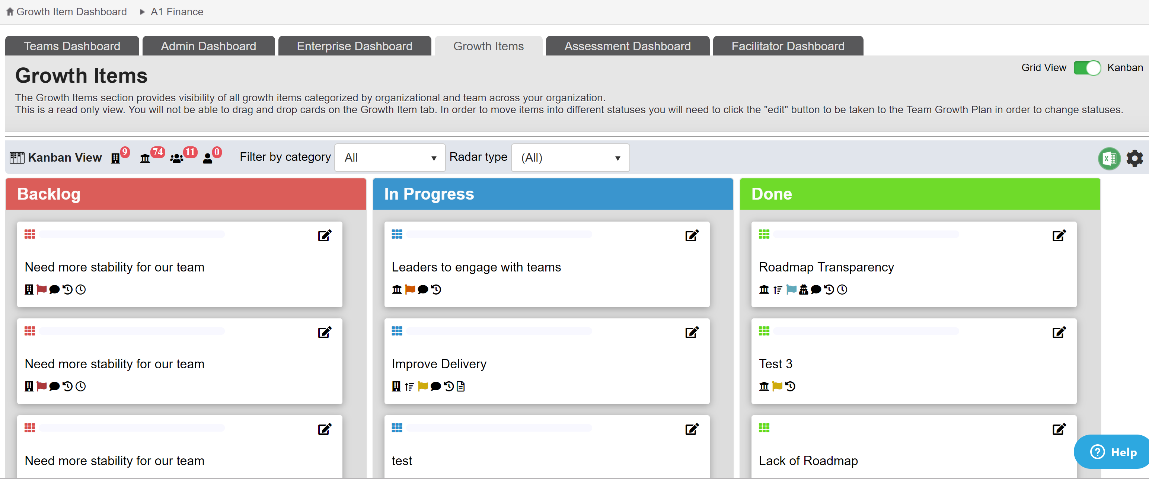 Growth Items Backlog
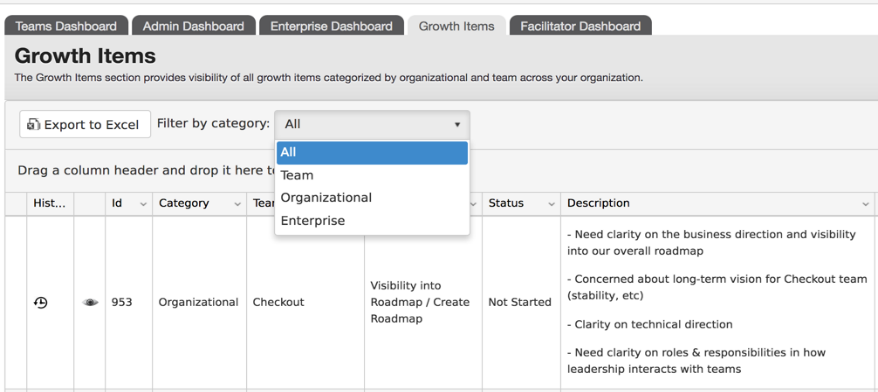 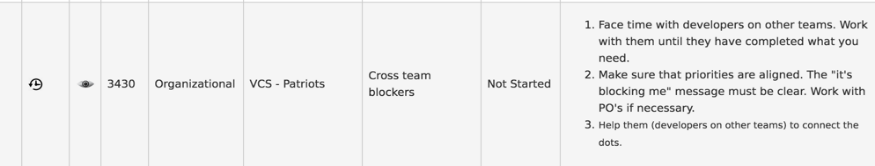 Create Growth Item
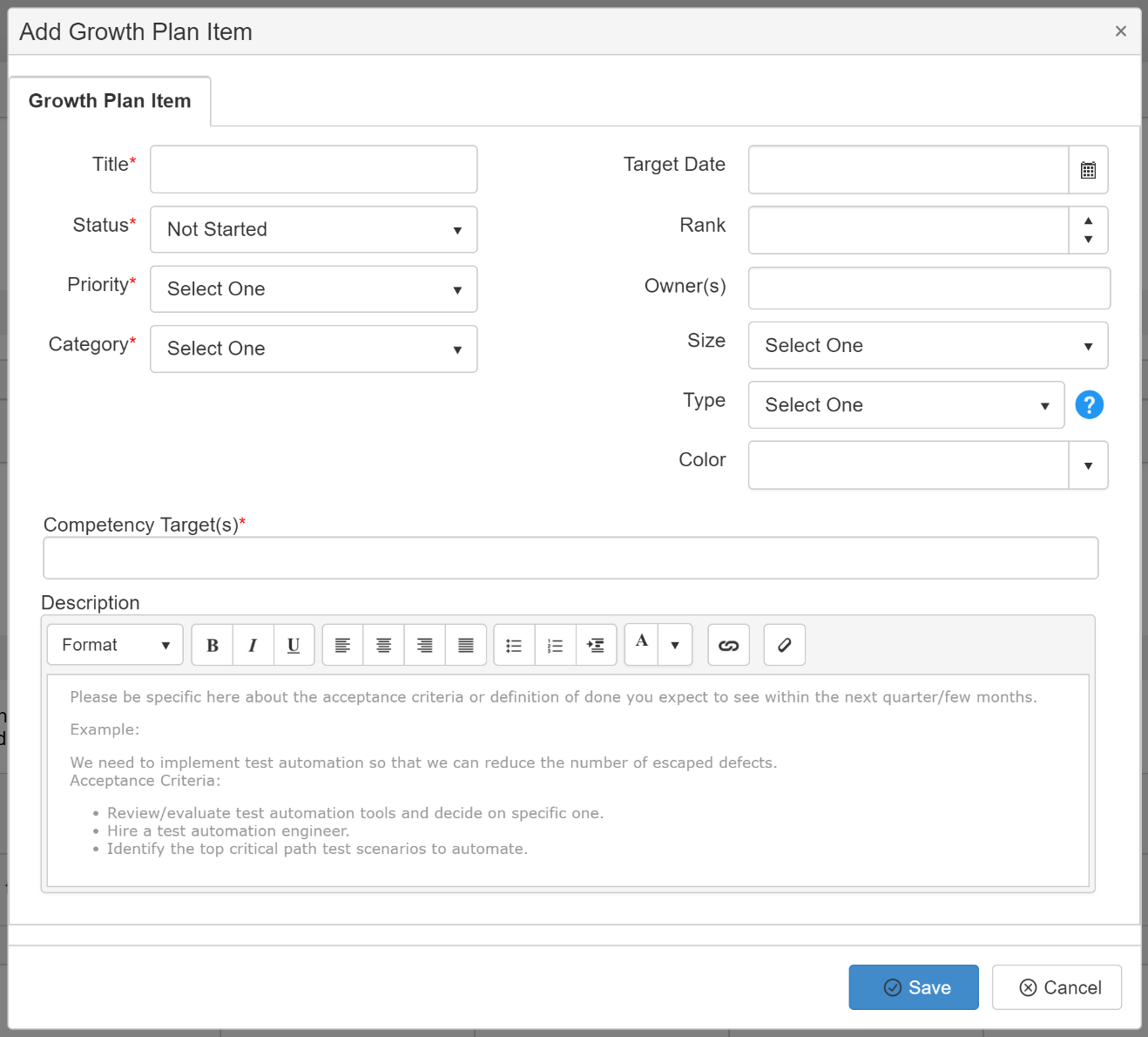 [Speaker Notes: Use this to clarify responsibility.]
Creating Growth Items
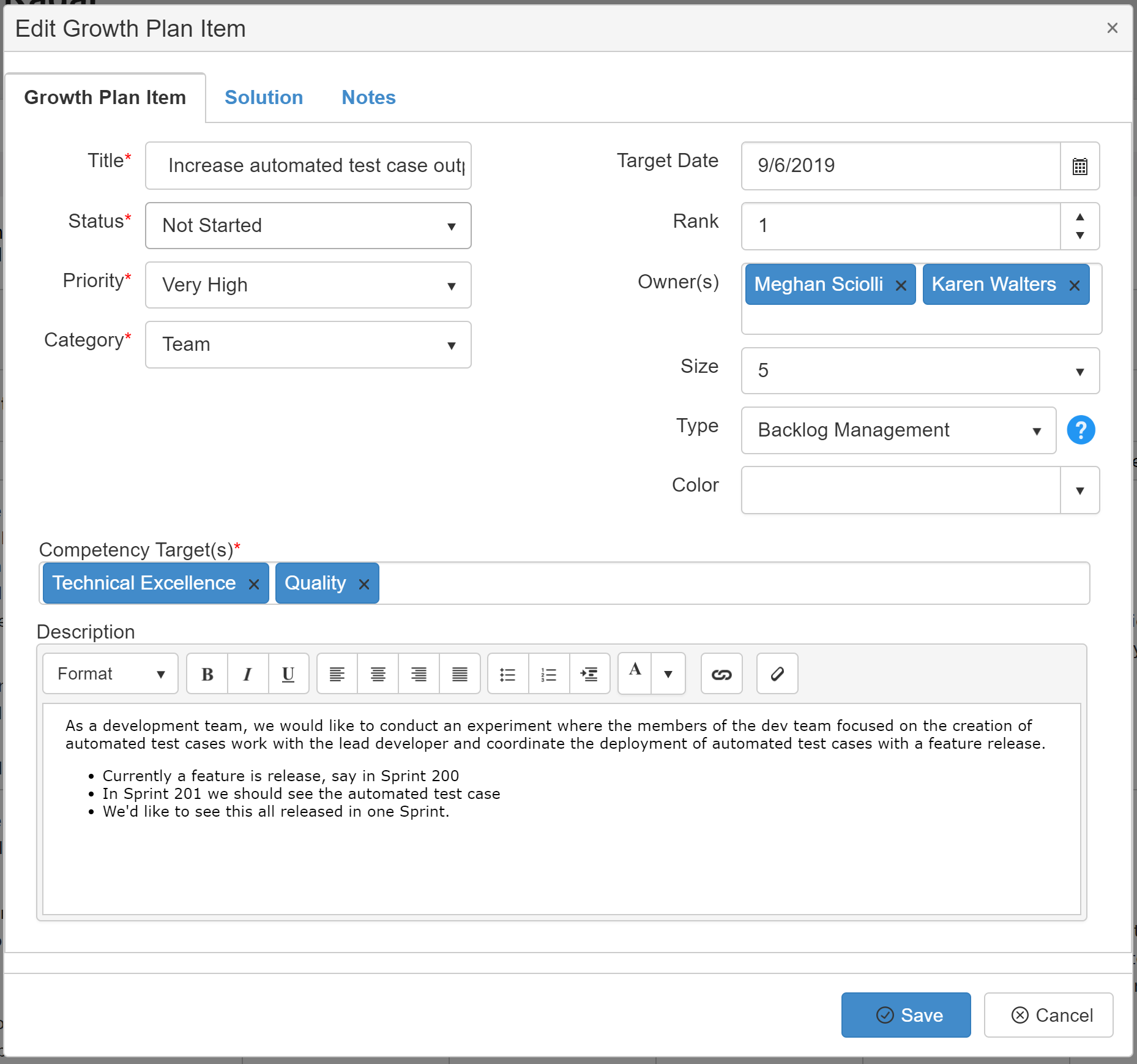 Ensure Growth Items are added to the backlog to be worked by the Team
The self-organizing team functions as their own Product Owner for growth items
Ensure Growth Plan Items are tied to Competency Targets
Ensure Growth Plan Items, like good stories, are well-defined with acceptance criteria.
Good Growth Items Are Like Good Stories
S
pecific
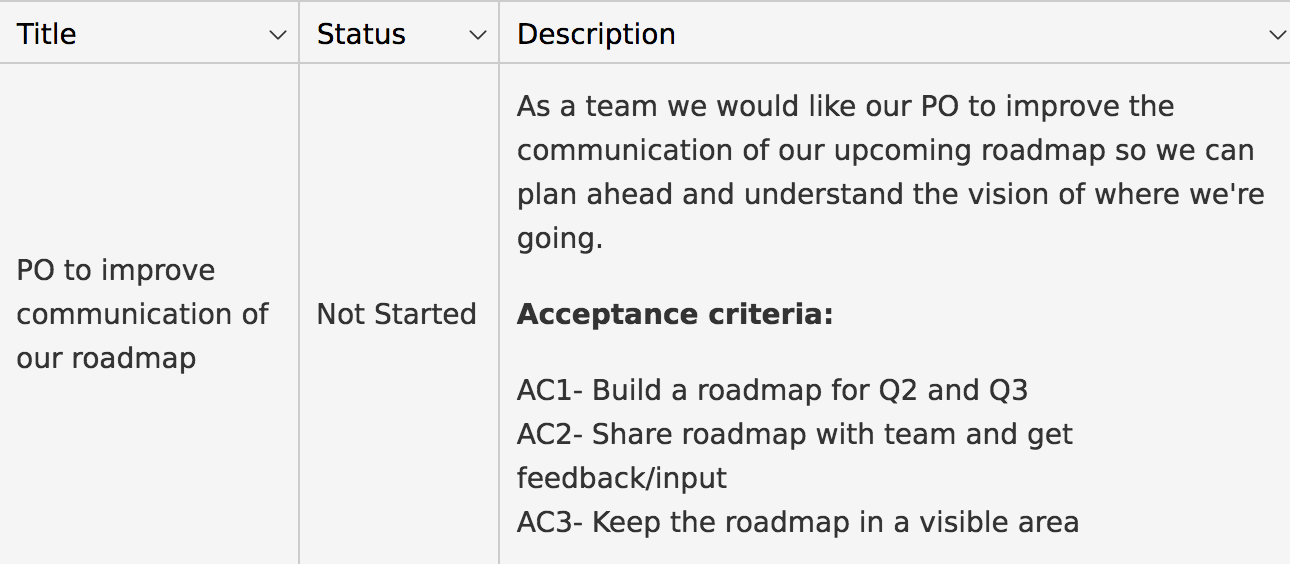 easurable
M
A
chievable
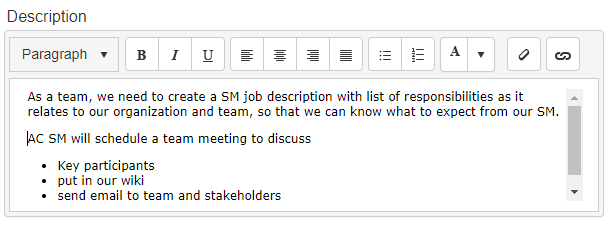 ealistic
R
ime-Bound
T
[Speaker Notes: .]
What Makes A Good Growth Item?
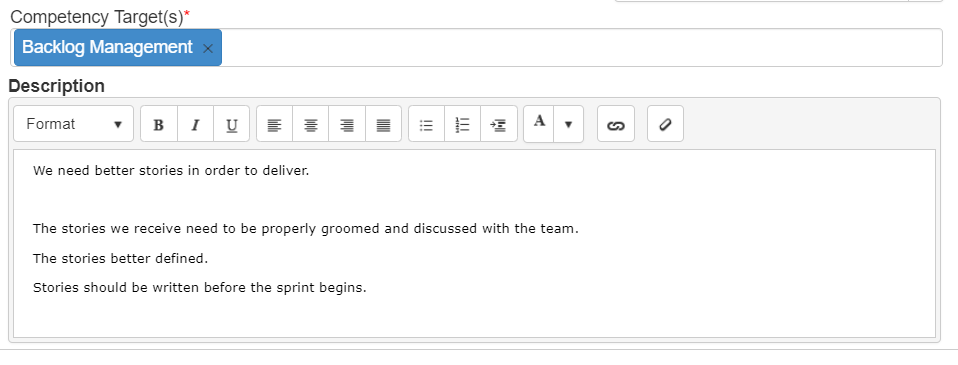 Not Good
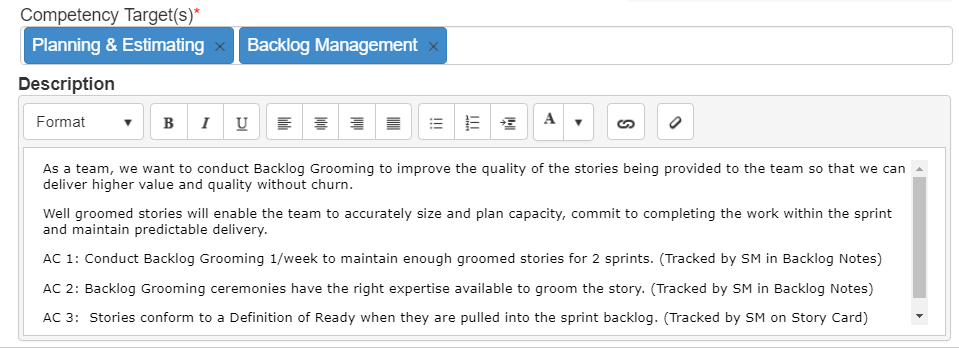 Good
Written as a good user story 
      (INVEST or SMART)
Well defined acceptance criteria
Growth Items - Solutions
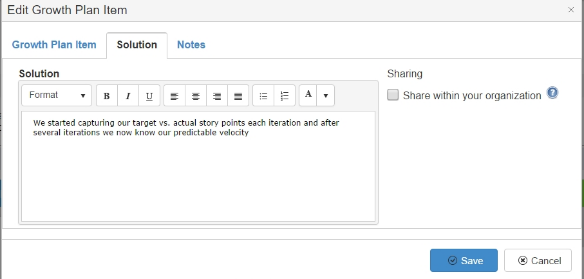 Solutions for Growth Items can be added in the Solutions Tab. What did you do?
Sharing your solution with the organization means they will appear in the growth portal for this competency.
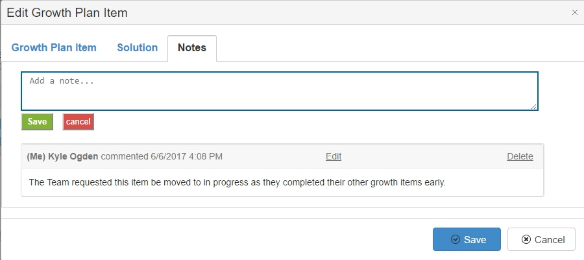 As Growth Items are being worked, the team can add notes to each item in the Notes tab.
Workshop – Build Actionable Growth Items
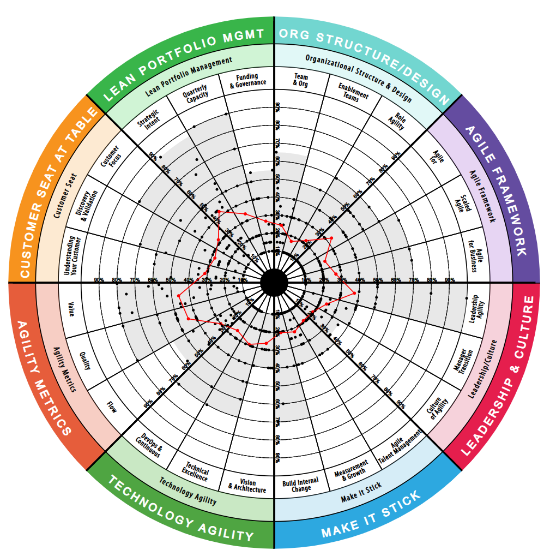 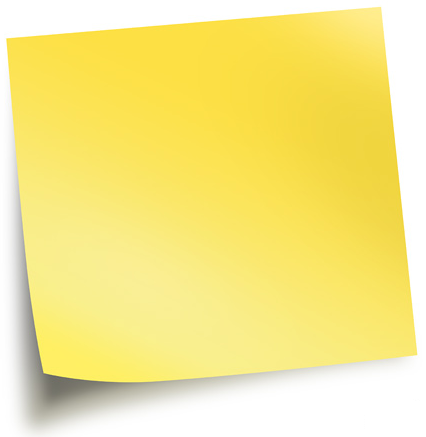 Working in groups, build 1-2 actionable growth items in our transformation team’s growth backlog.
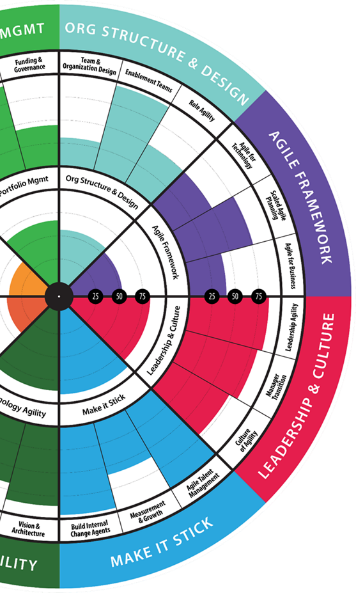 Post Retrospective Activities
Assessment Notes
Engage Transformation Sponsor
Executive Debrief
Post-Retrospective Activities
1
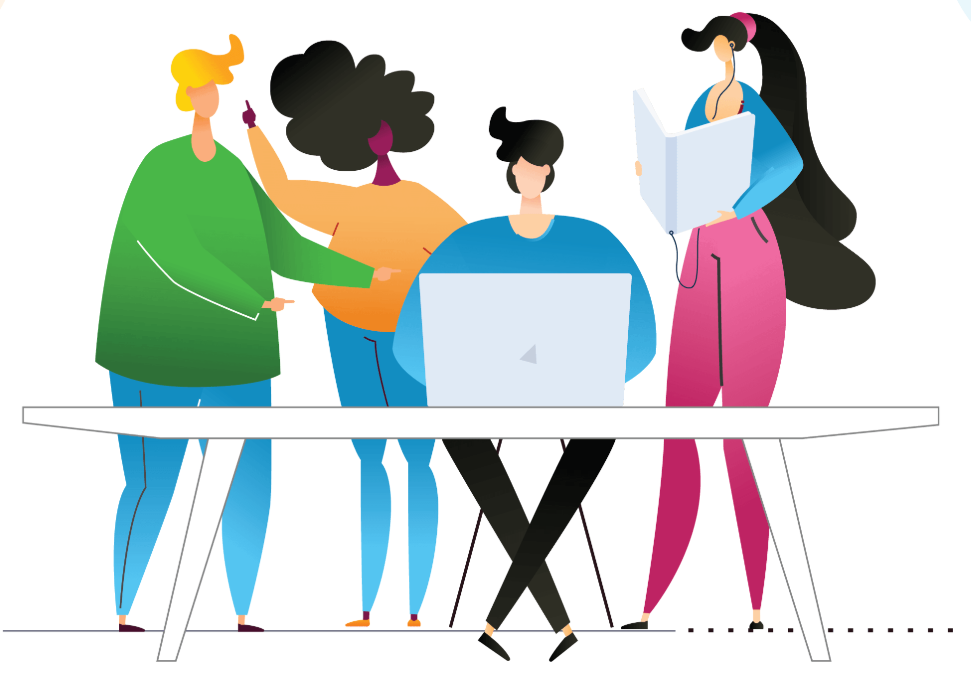 2
3
4
5
1) Roles & Expectations
2) Make sure all Participants have access to results
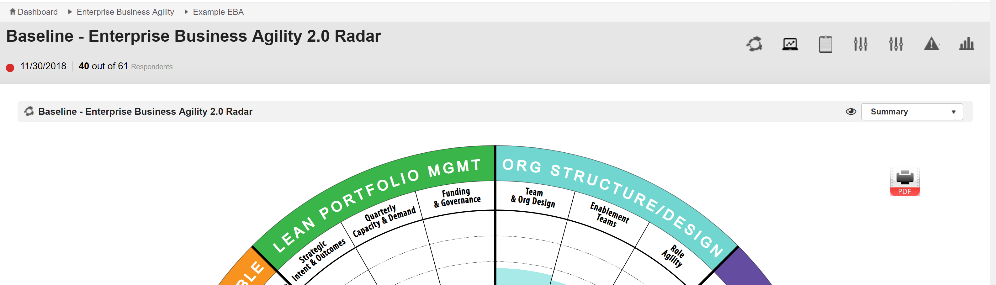 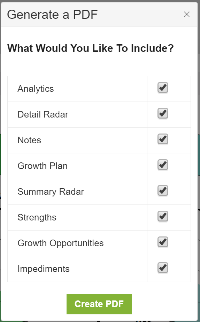 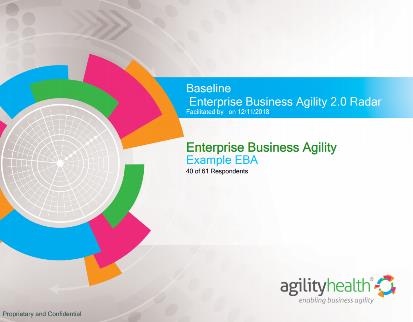 3) Assessment Notes
Making notes after the assessment is a very important step.
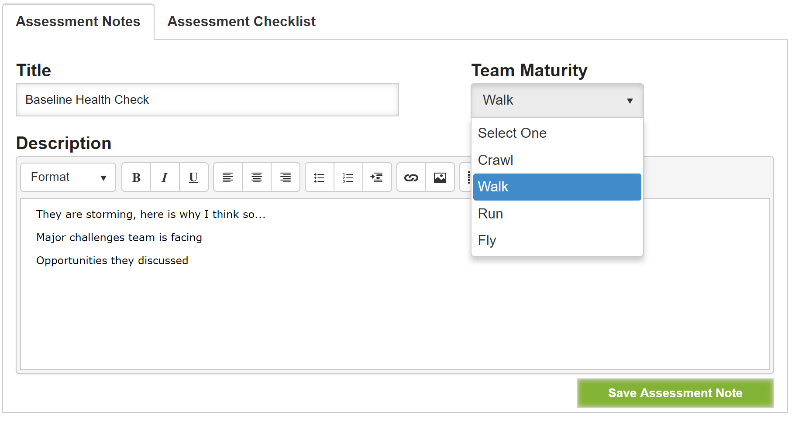 4) Organizational Growth Items
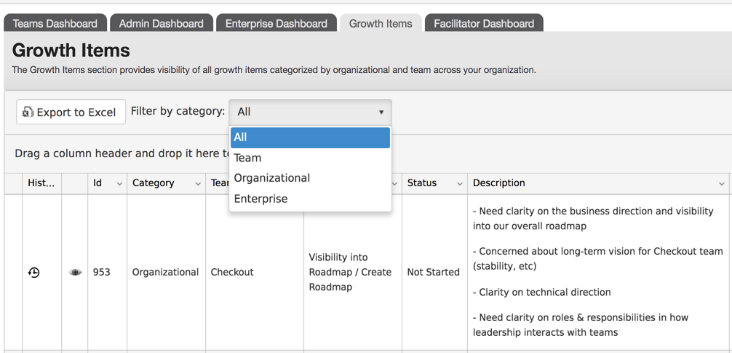 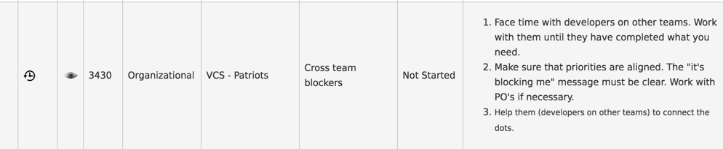 5) What Comes Next?
https://agilityhealthradar.com/eba-workshops/
1
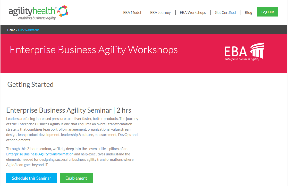 Log into the EBA Portal
Watch Enablement Videos
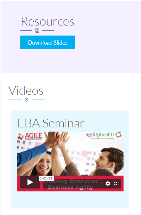 2
Review Facilitator Videos / Guide for: EBA Seminar, EBA Assessment & EBA Strategy Session
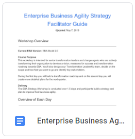 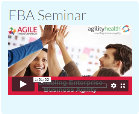 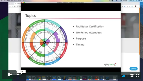 3
Conduct an EBA Seminar
Facilitate an EBA Assessment
Facilitate an EBA Strategy Session
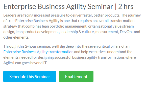 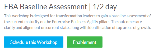 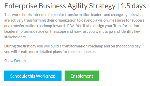 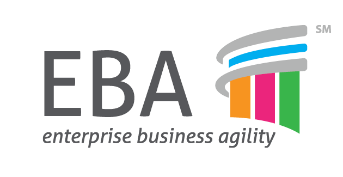 Enterprise Business Agility Journey
Team Agility- Measure TeamHealth- Enable Self-learning- Develop Talent
Org Agility- Lean Portfolio Mgmt.- Value Stream Structure- Lean Product Maturity
Enterprise Business Agility- Anticipate Customer Needs- Disrupt Before Being Disrupted- Relentless Improvement
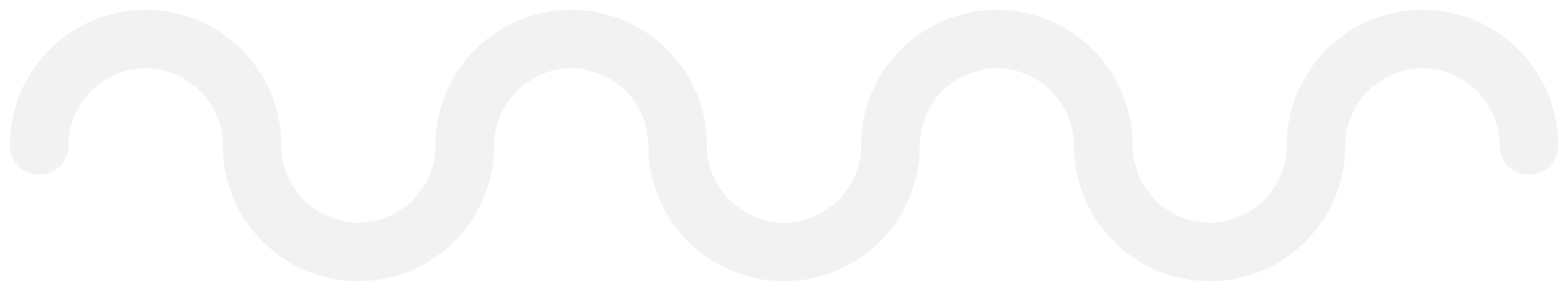 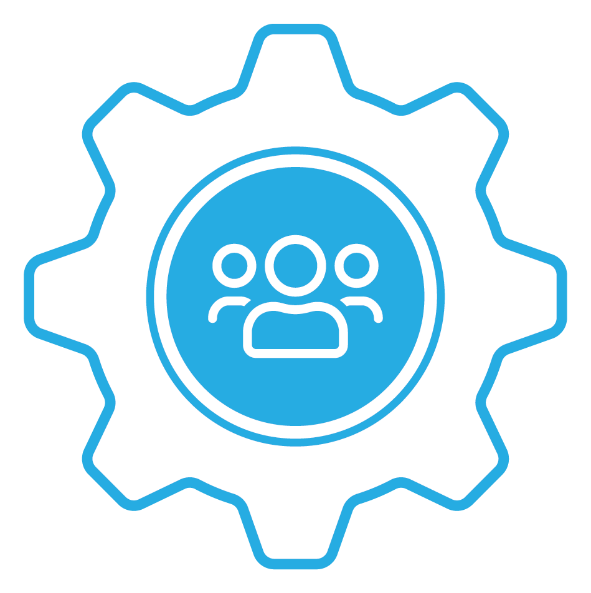 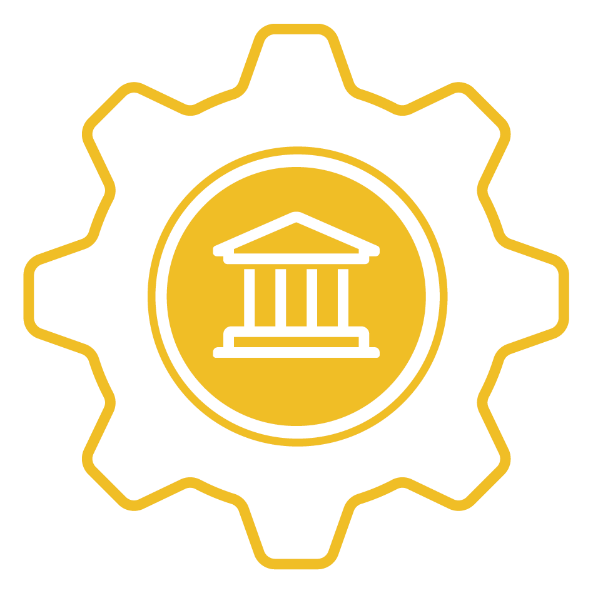 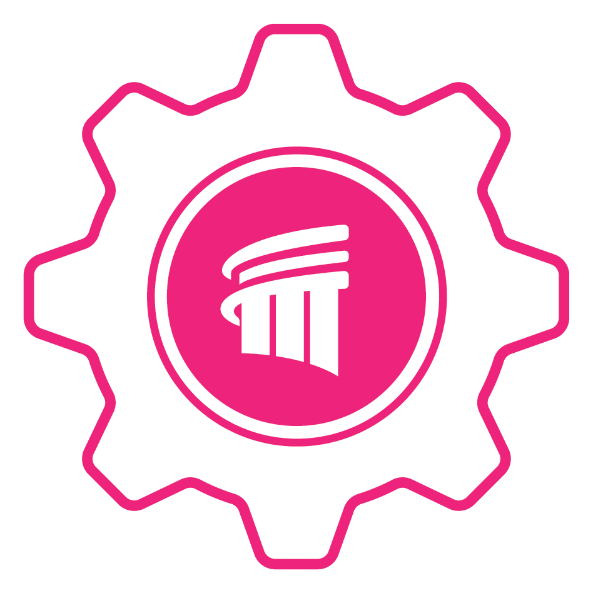 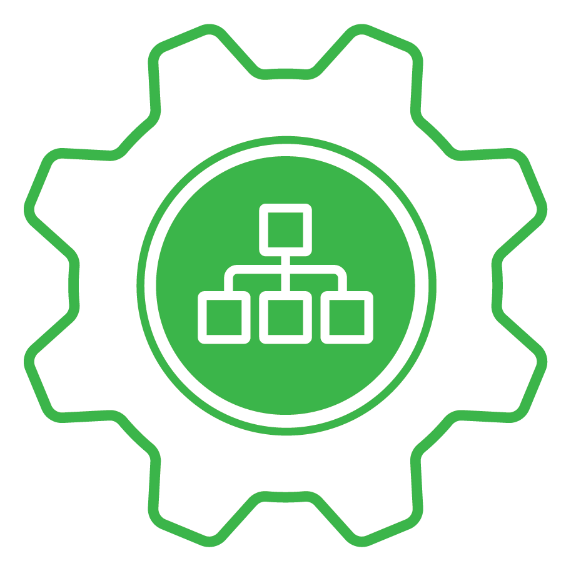 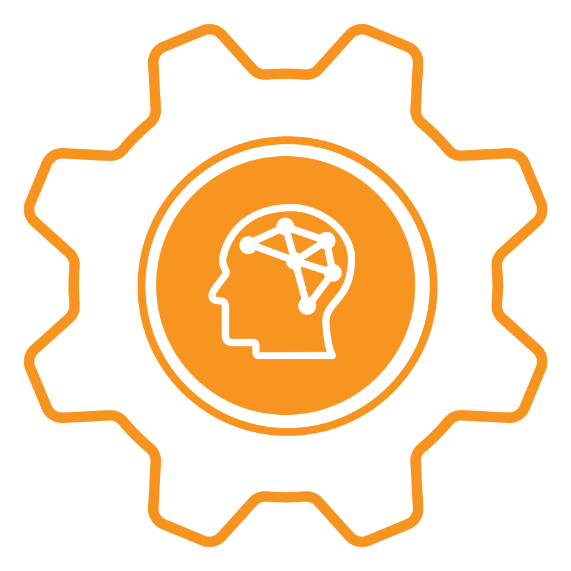 Team of Teams Agility- Scaling Agile - DevOps Maturity- Leadership & Culture
Operational Agility- Customer Seat at the Table- Talent Development, HR Transformation- Ops, Finance, Legal, Audit, Sales/Mktg
Measure What Matters | Team Agility (Outcomes, Maturity & Performance) | Enterprise Agility (Flow, Value, Quality)
5) Executing Enterprise Business Agility
Define the Transformation Team
Socialize the EBA Assessment Results
Conduct Workshops
Build the Continuous Improvement Leadership Team & Select Growth Items
Certify Enterprise Business Agility Strategists
Provide EBA Overviews (as needed)
Develop Transformation Roadmap
Identify Ownership & Next Steps
Assess Team and Talent Maturity at All Levels of the Org.
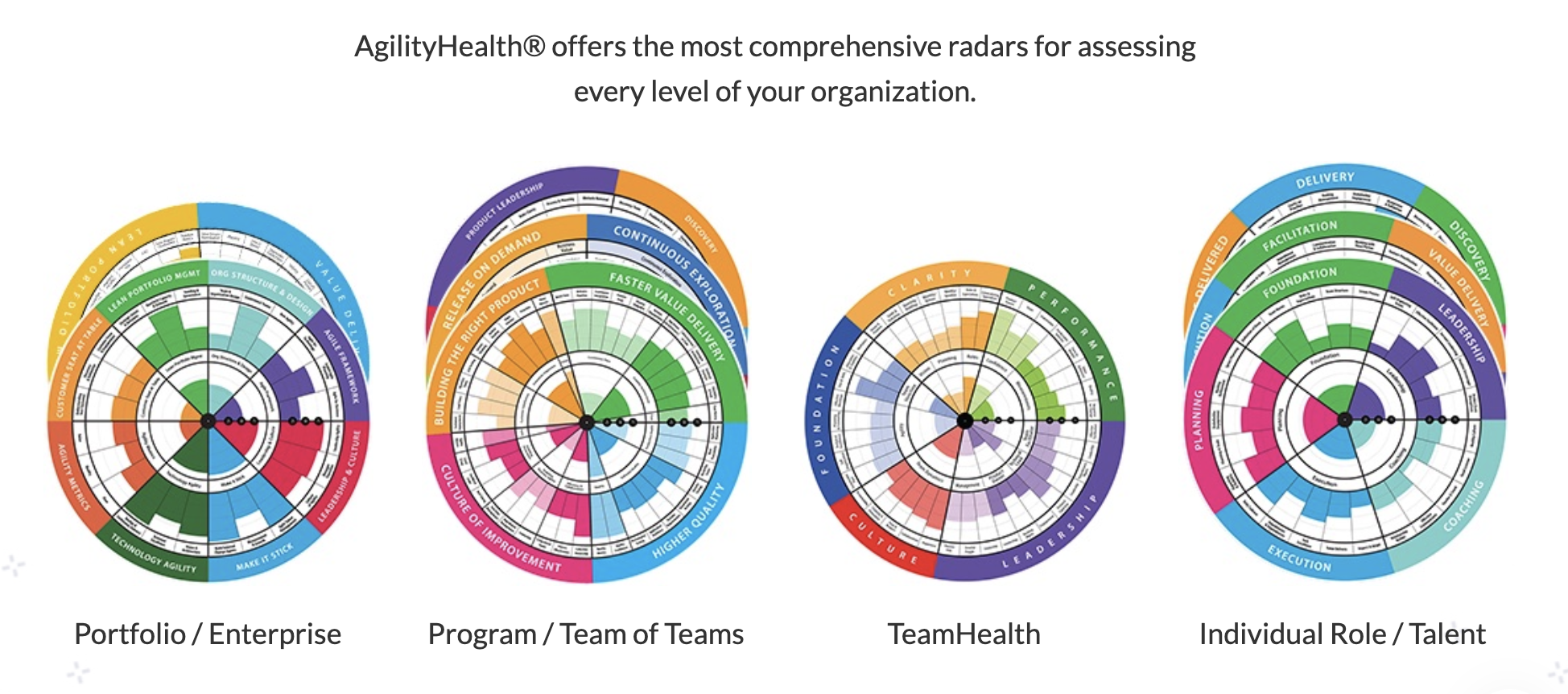 [Speaker Notes: Team Radars for all teams including leadership teams.

TeamHealth for all teams – our most popular and where most of our customers begin.
Team of Teams – The leadership teams (and key team members) for DevOps and Programs
Portfolio – The portfolio leadership teams, or multiple portfolio teams can be rollup/combined for a cross-enterprise view. 

Individual Roles (talent).  Such as agile coach, scrum master, manager, leader, etc.

For your customers using the SAFe scaling framework we have SAFe specific radars too.]
Keys to Success
Educate Executives and Leaders on AgilityHealth Continuous Growth Program
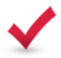 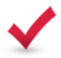 Create Energy and Excitement, ‘Pull’ vs. ‘Push’
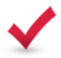 Communication and Marketing
Leaders Use Agile by Committing to Organizational Growth Stories for the Quarter
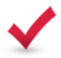 NEVER Punish or Reward Teams or Leaders Based on their Assessment Results
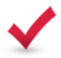 Learning Objectives
After completing this class, participants will:
Explain the benefits of the Enterprise Business Agility Strategic Retrospective
Set up a team and launch an assessment
Analyze a Enterprise Business Agility Radar
Build Transformation Team Continuous Improvement Plan
Engage with Leadership on an Organization Continuous Improvement  Growth Plan
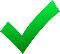 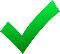 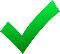 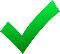 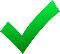 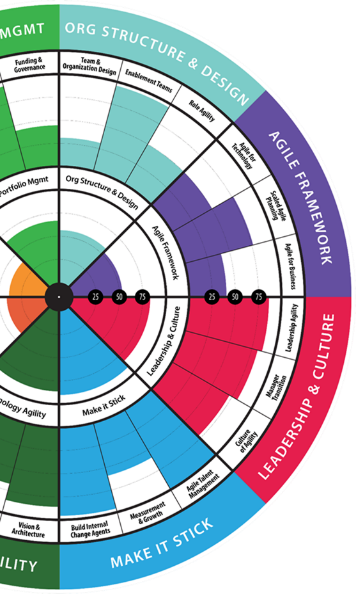 Next Steps
How do you start?
Completing your Certification
Piloting in AgilityHealth®
Partner Information
How Do You Start?
AgilityHealth® Assessments are created for companies and Partners who have purchased AgilityHealth® Assessments or Subscriptions  
Each Facilitator must be assigned to a company and flagged as a Facilitator in order to create assessments
Completing your Certification
Go to Learn.AgilityHealthRadar.com.
Complete the Course Feedback.
Complete the Quiz.
Once you have completed the feedback and the Quiz, you are done with the Course.
Upon completion of the course, you will be able to print your certificate and download you Badge.
Links to resources to get you started: AgilityHealth Implementation Resources on the Support site are also found through Learn.AgilityHealthRadar.com.
Next Steps - Piloting AgilityHealth®
Identify Pilot Teams and Purchase Assessments
Certify AgilityHealth® Facilitators
Execute Pilot Assessments
Build Continuous Improvement Plan with Leaders
Develop AgilityHealth® Rollout Plan
Next Steps for Partners
Already a Partner?  
Go to https://agilityhealthradar.com/partner-enablement/ to get started
Need to become a partner? 
Contact partnersales@agilityhealthradar.com to see if you qualify
Resources to help get you started.
Go to https://support.agilityhealthradar.com/hc/en-us/articles/360008189474-AgilityHealth-Implementation-Resources
AgilityHealth® Certifications
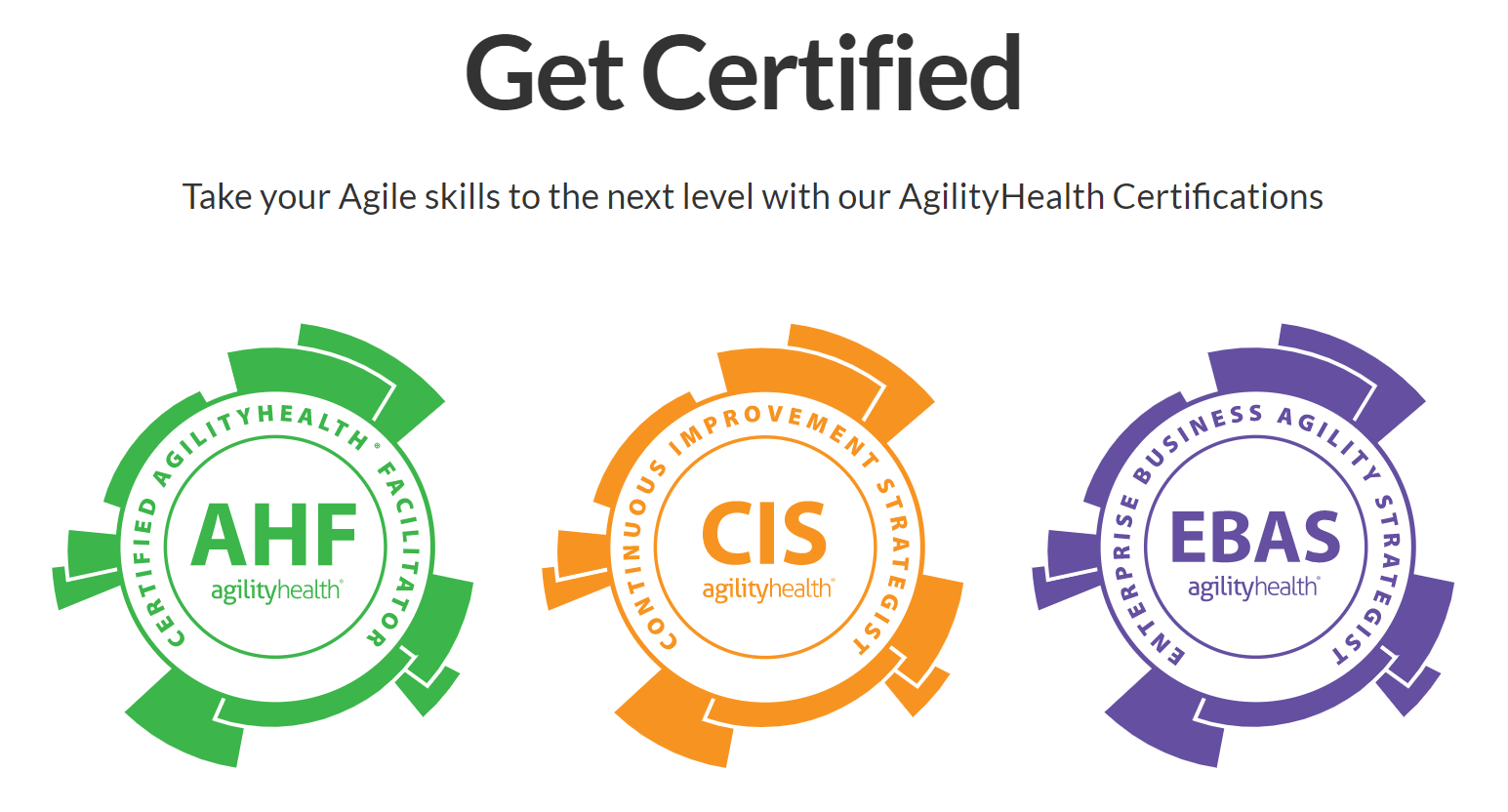 Other EBA Resources
EBA Model
EBA Journey & Video
EBA Workshops
Upcoming Webinars
Upcoming Classes
Blogs
Email us: eba@agilityhealthradar.com
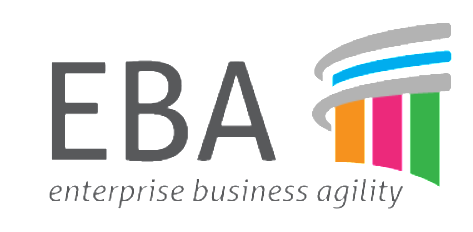 Thank You!
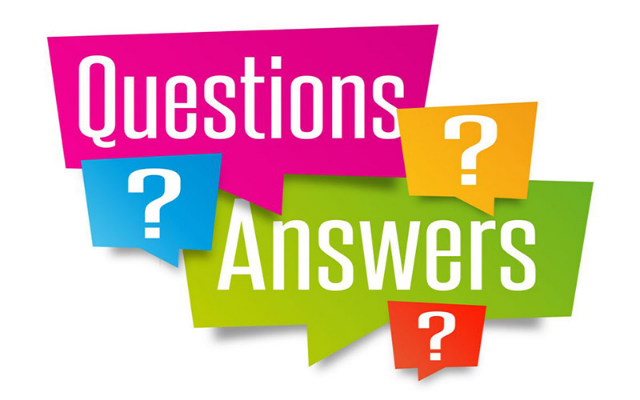